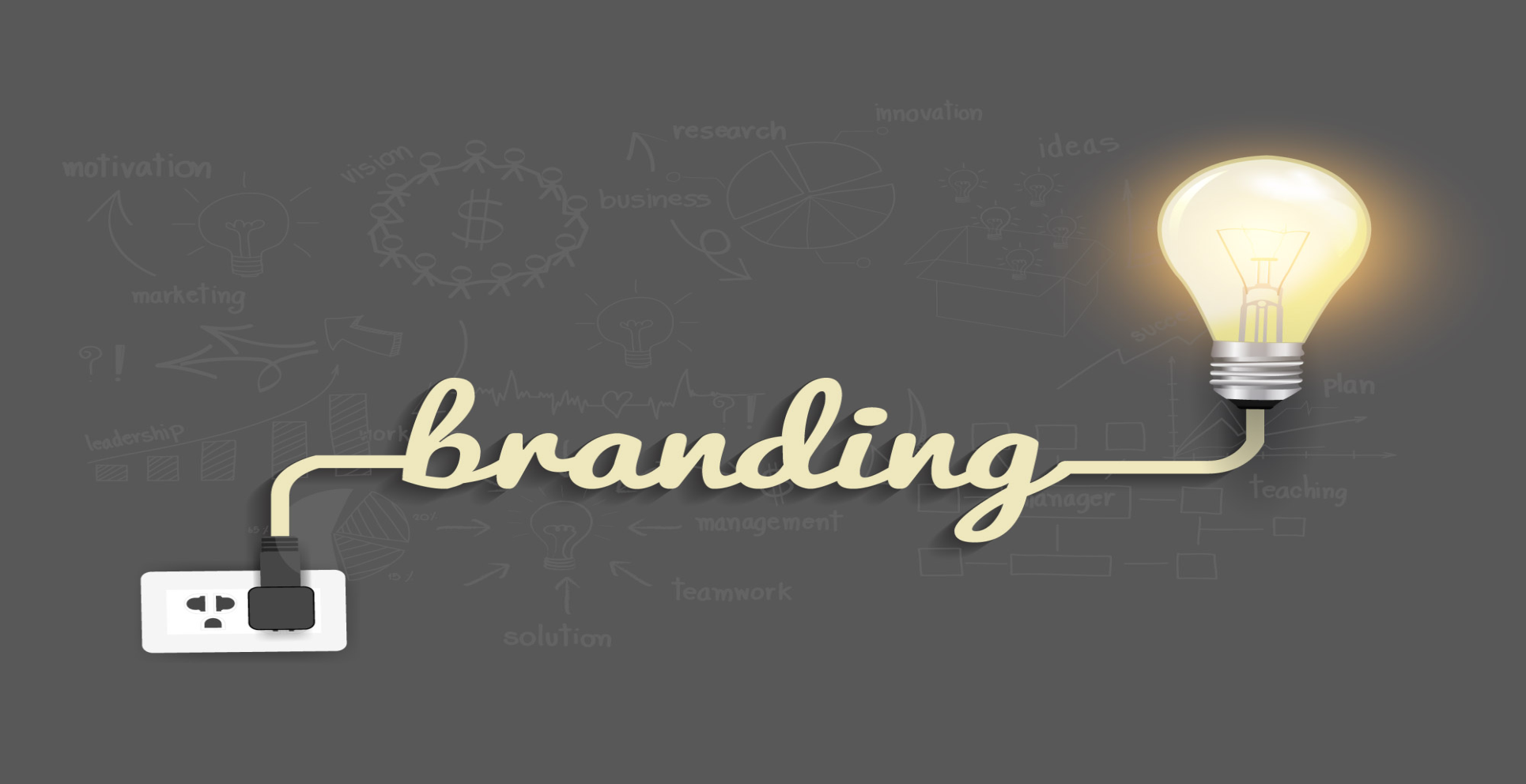 Лекція 1. Бренди: історія і сьогоденні
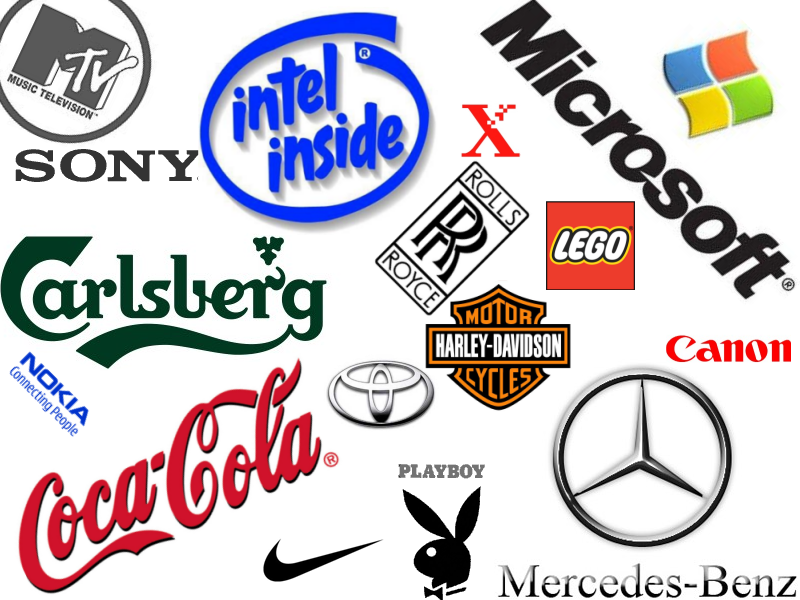 План
Структура бренду. Формальні ознаки бренду.
Поняття бренду у системі термінів: “тавро (клеймо)” - “торговельний знак” - “торговельна марка”. Їх основні елементи, характеристики, різновиди та класифікації.  
Архітектура бренду. Структура та матриця побудови бренду. Раціональні, асоціативні, емоційні та поведінкові складові в структурі бренду.
1.	Бренд-менеджмент:  теорія  і  практика: навч. посібник / укл.:  
І.  В. Струтинська. Тернопіль: Прінт-офіс, 2015.  204 с.
2.	Доценко К.О. Брендинг : навчально-методичний посібник для здобувачів ступеня вищої освіти бакалавра напряму підготовки “Реклама та зв’язки із громадськістю”. Запоріжжя : ЗНУ, 2016.  128 с.
3.	Зозульов О., Несторова Ю. Моделі брендингу: класифікація та стисла характеристика. Маркетинг в Україні. 2006. № 5. С. 44-49. 
4.	Кендюхов О. Брендинг: проблема схвалення оптимальних рішень Економічний вісник Донбасу.  2008.  №3.  С. 93.
5.	Конспект лекцій з навчальної дисципліни «Бренд-менеджмент» для студентів другого (магістерського) рівня вищої освіти за спеціальністю 028 Менеджмент соціокультурної  діяльності  галузі  знань  02  Культура і  мистецтво / Укл.: Л. С. Ладонько, Чернігів: НУЧК, 2023. 124 с. 
6.	Смерічевський С. Ф., Петропавловська С. Є., Радченко О. А.. Бренд-менеджмент:  навч.  посібник. Київ: НАУ, 2019. 156 с.
Література
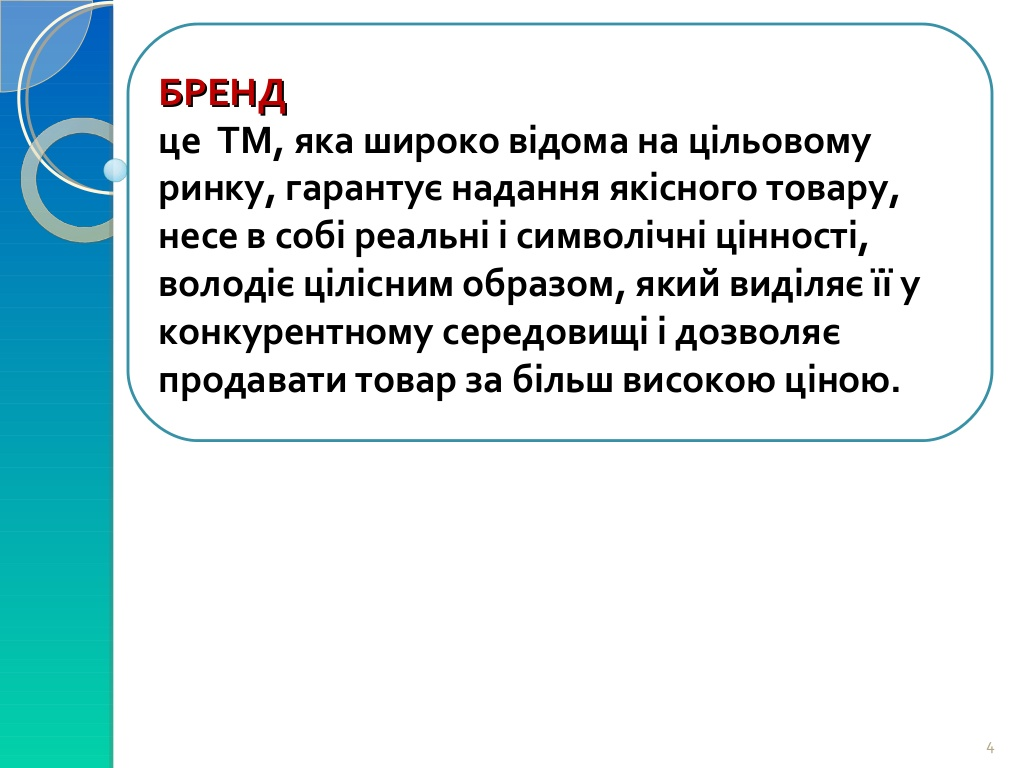 https://www.youtube.com/watch?v=5CMes6a1UTk
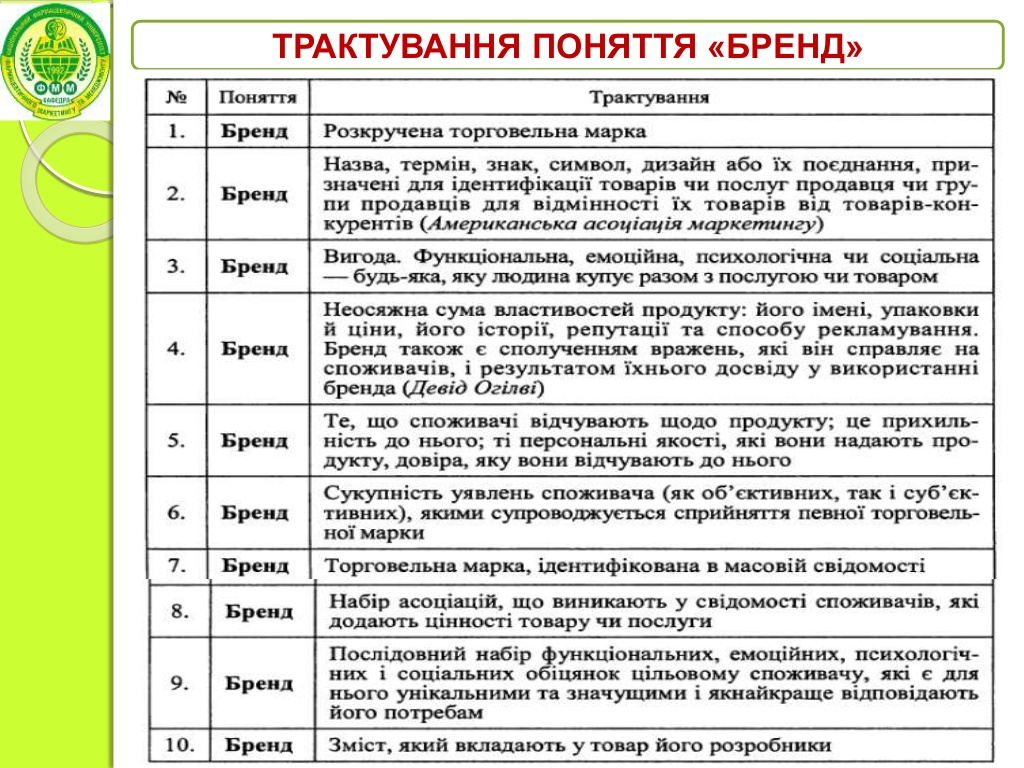 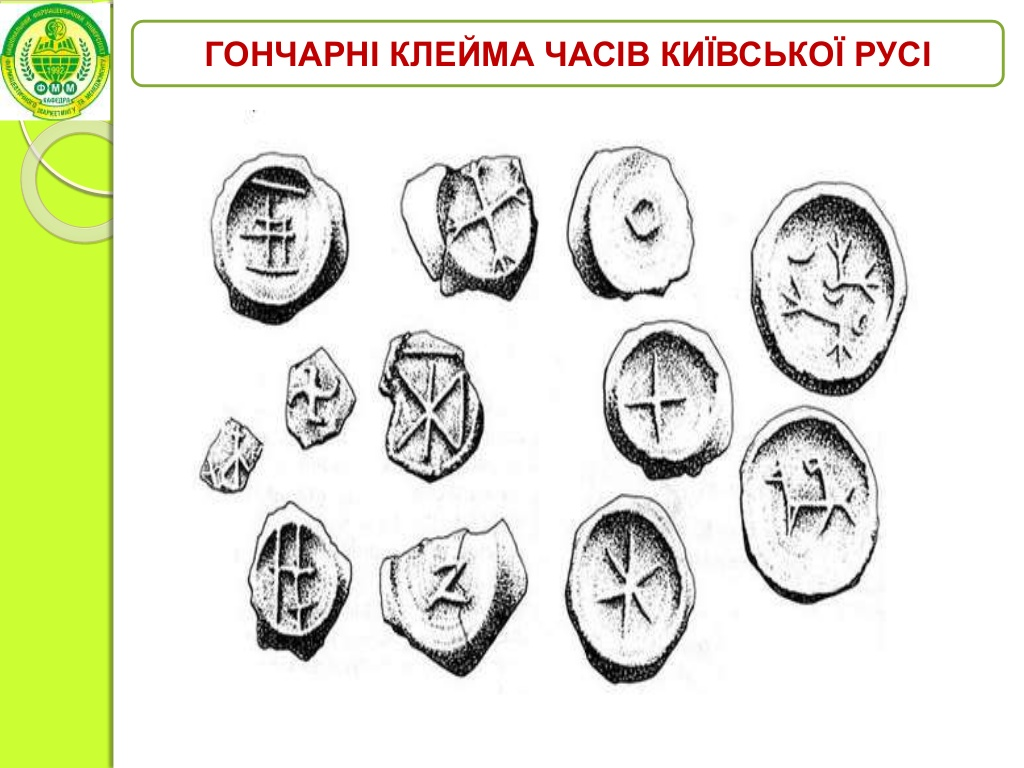 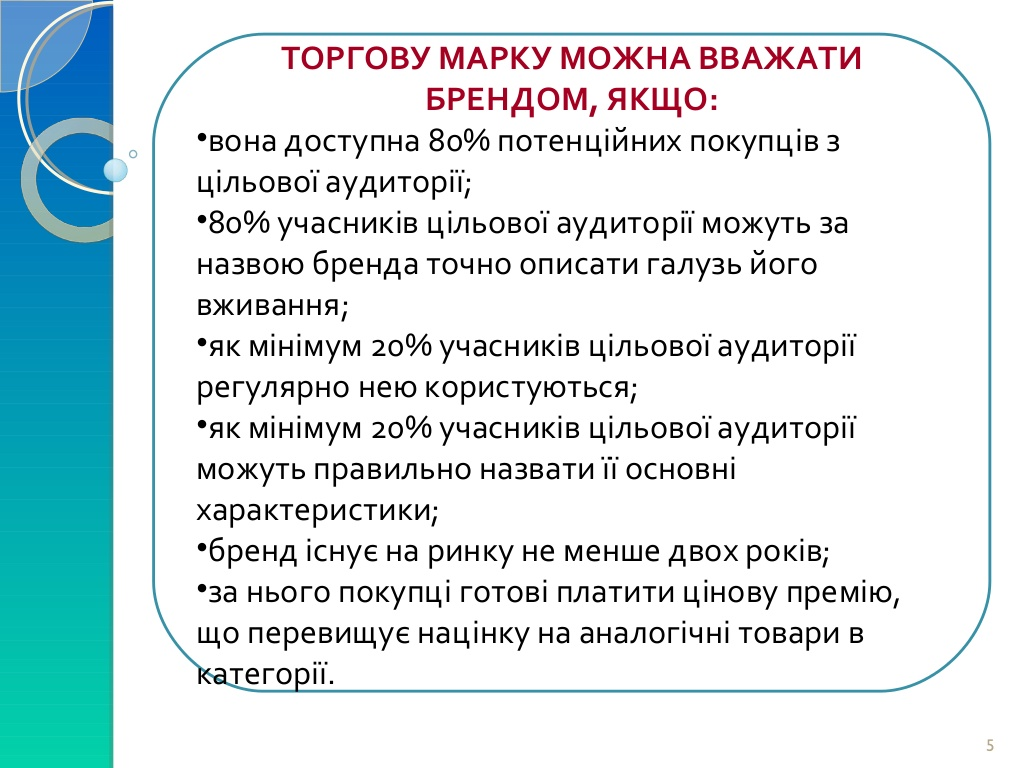 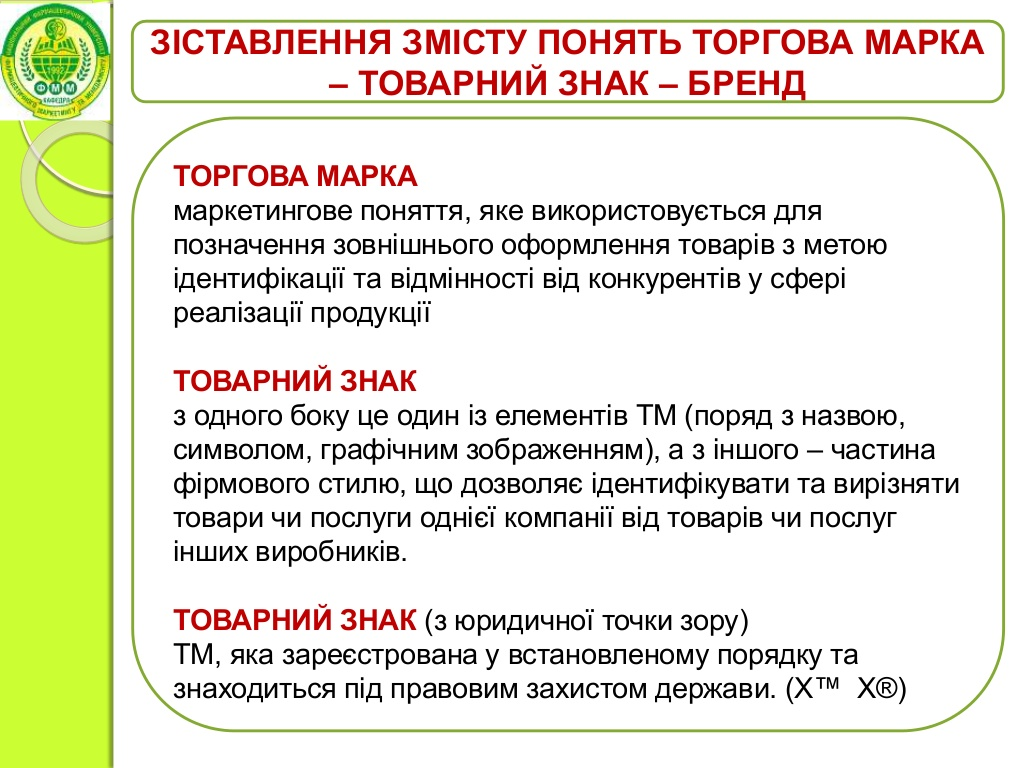 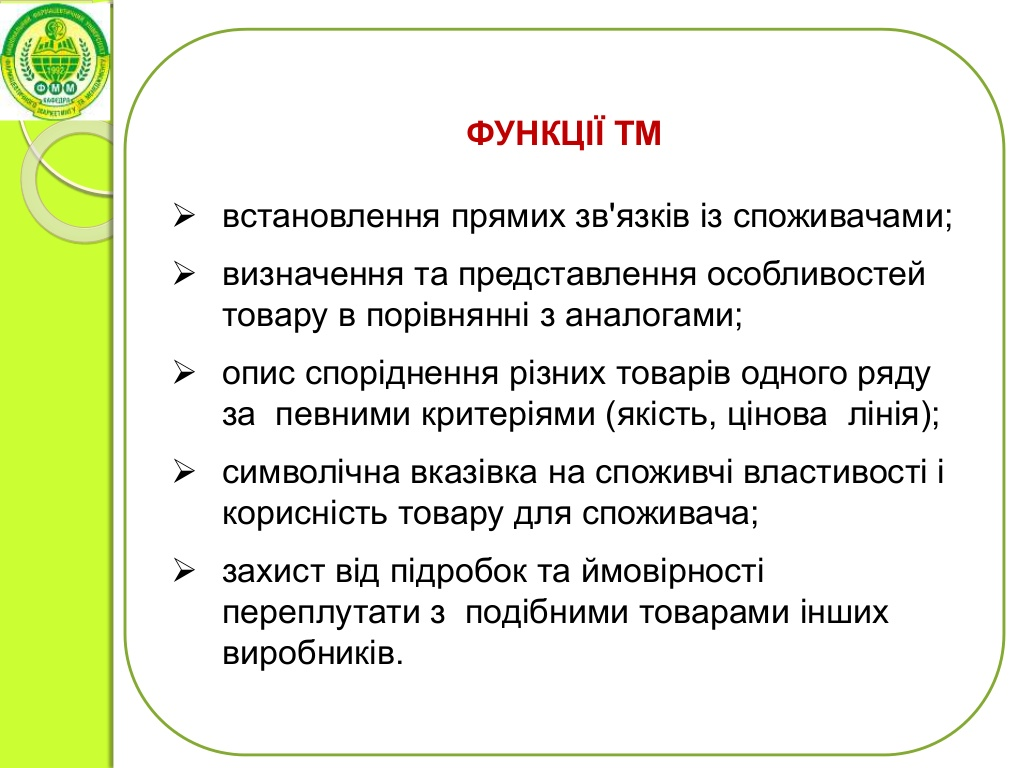 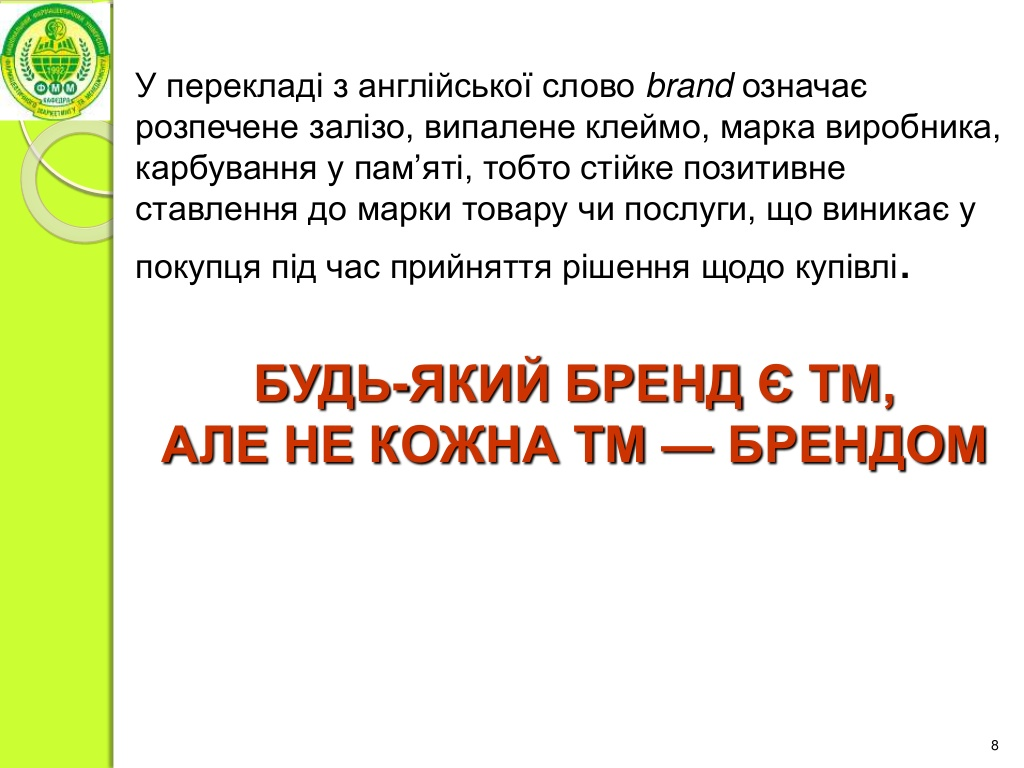 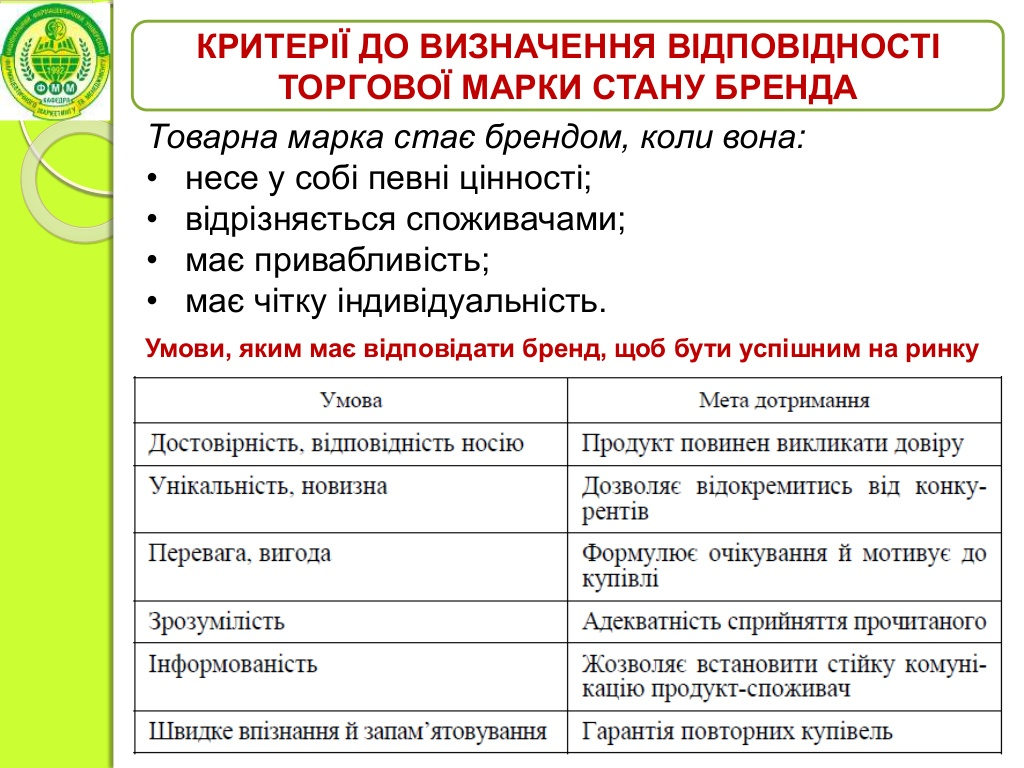 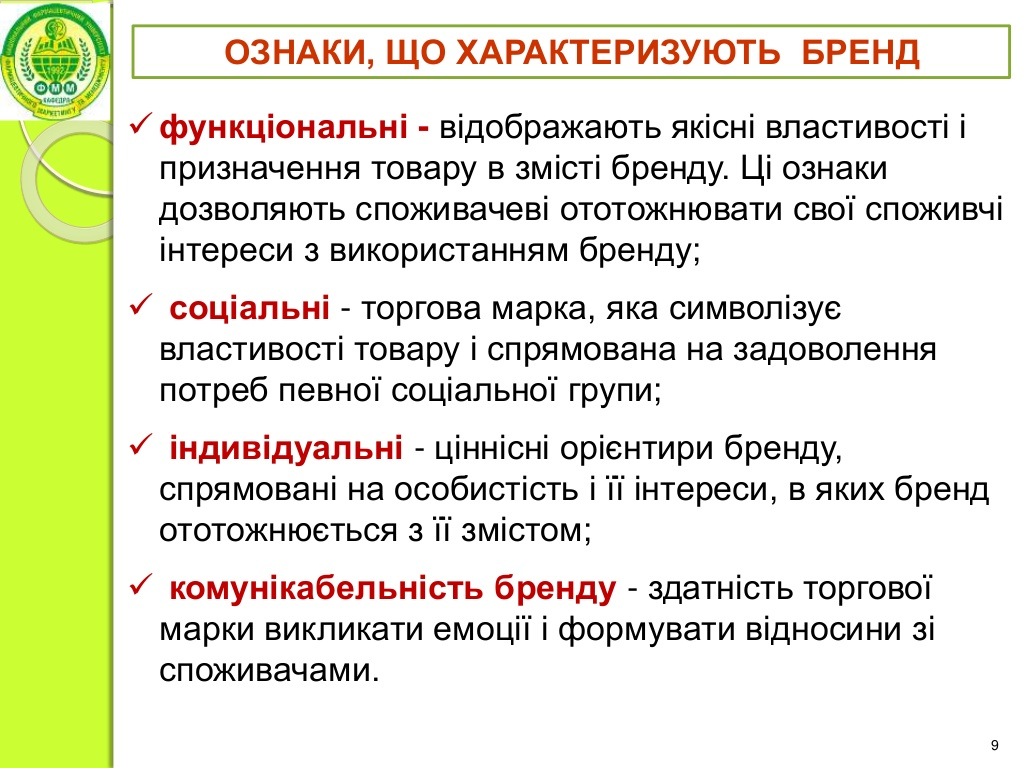 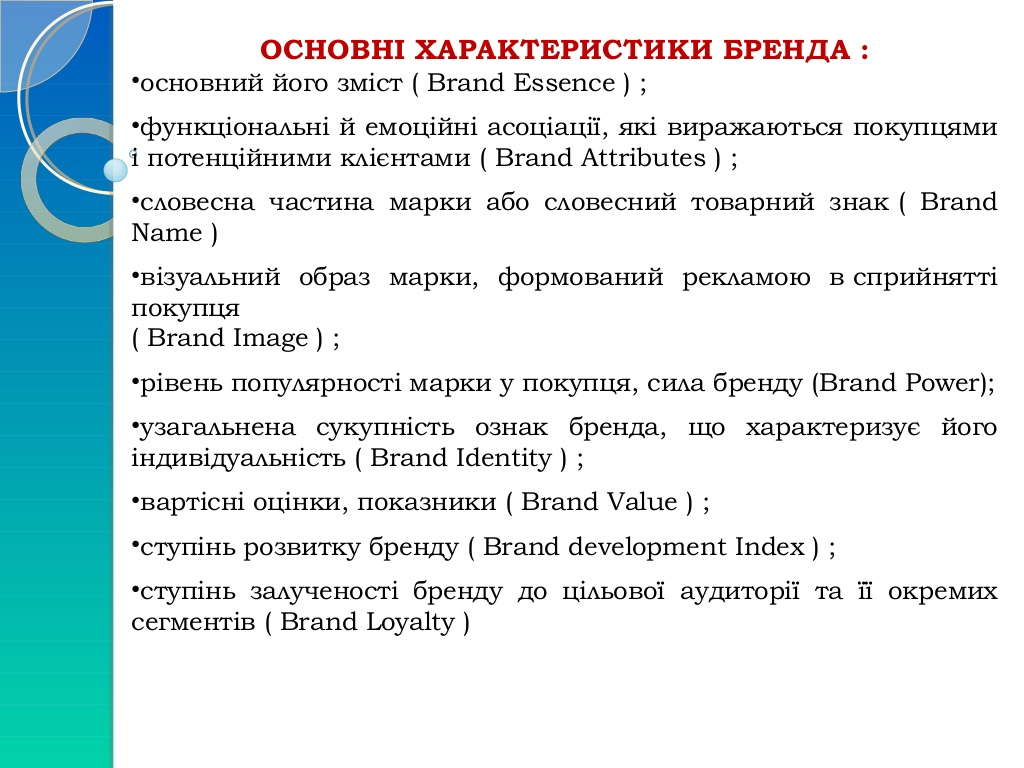 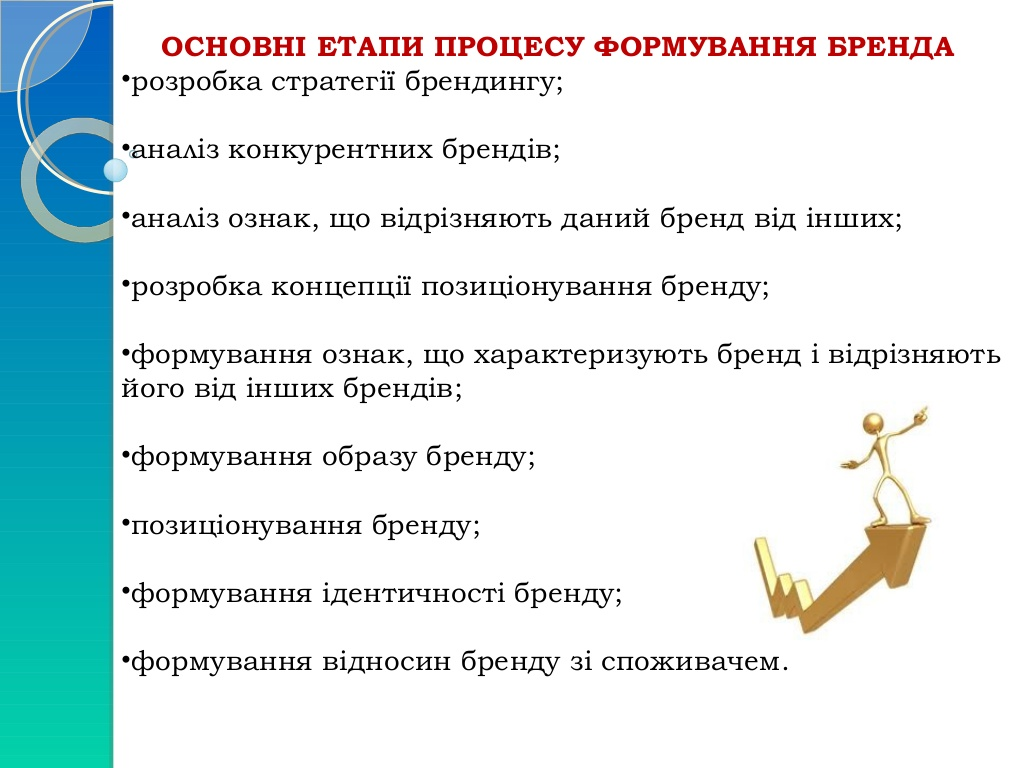 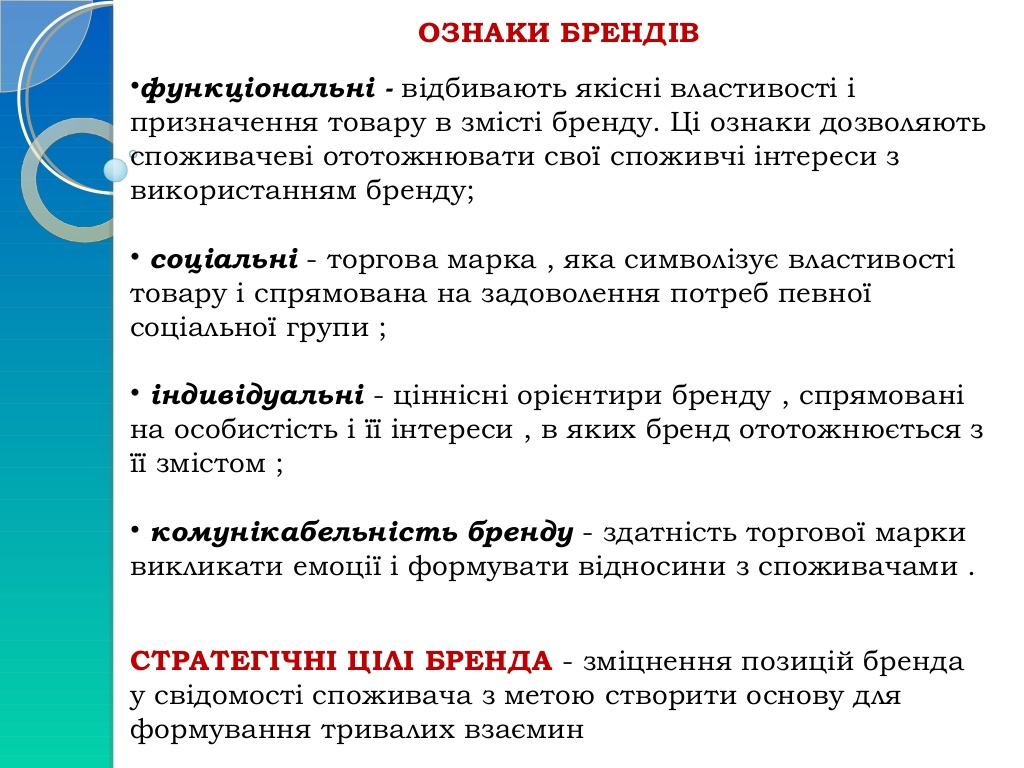 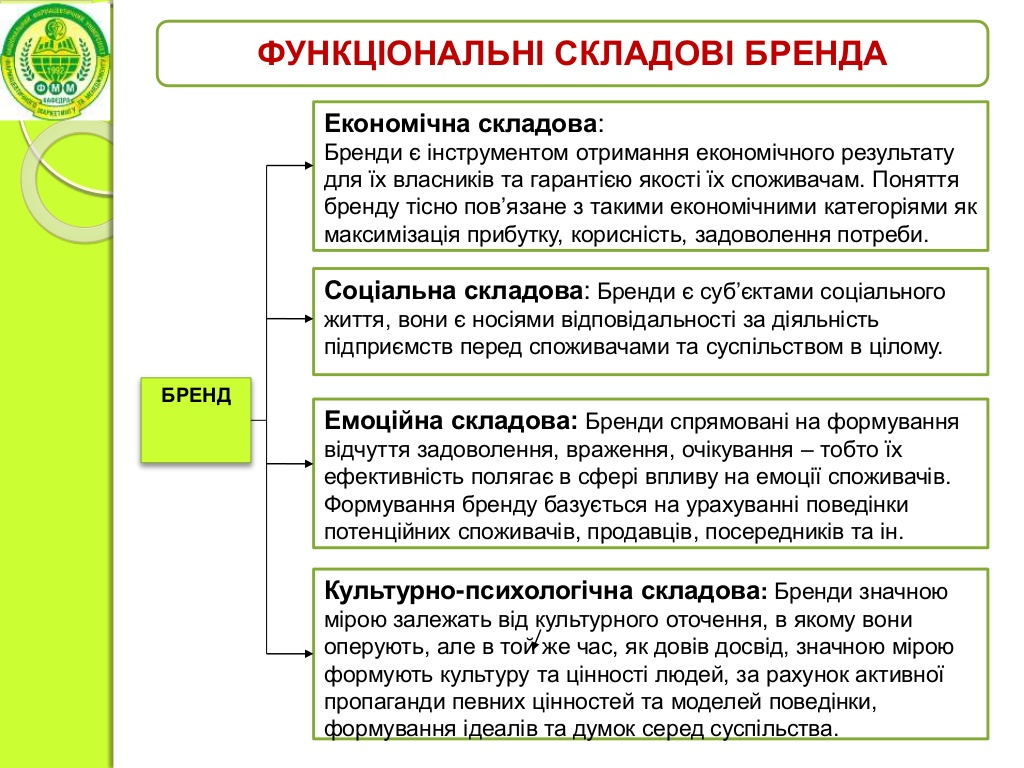 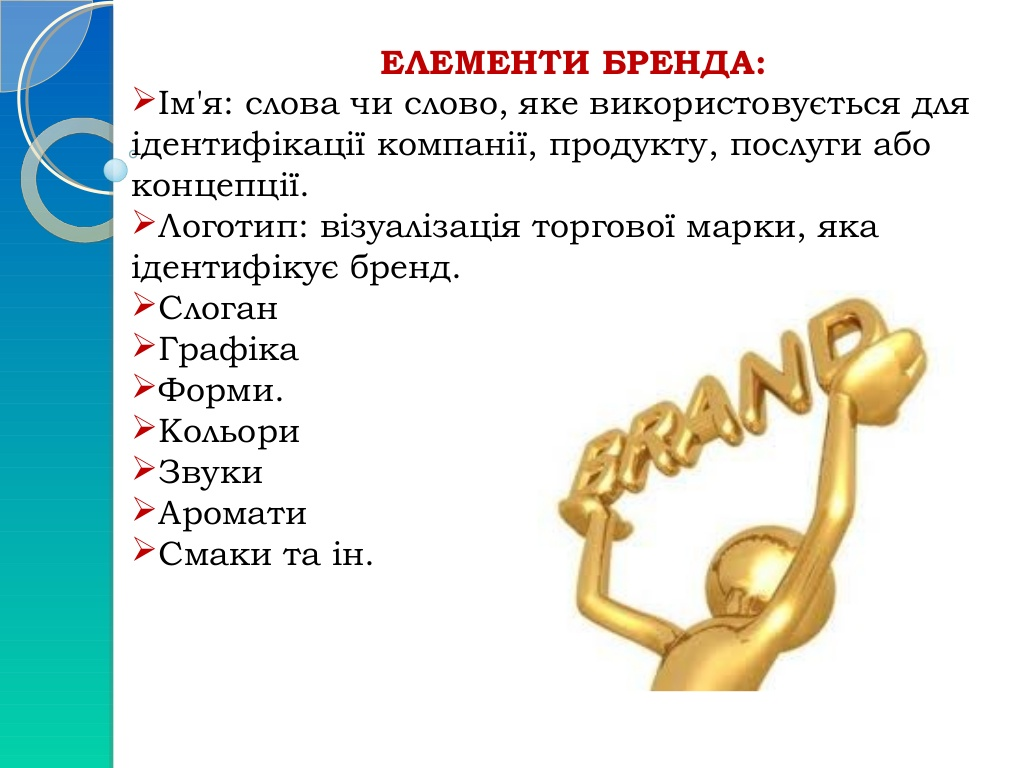 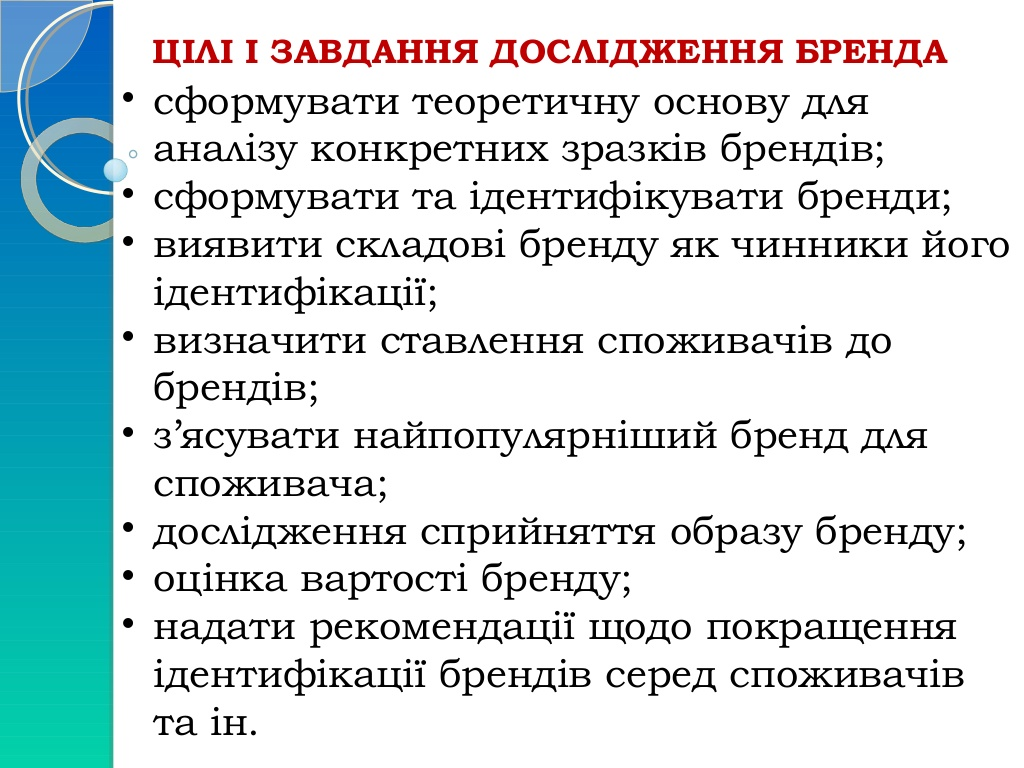 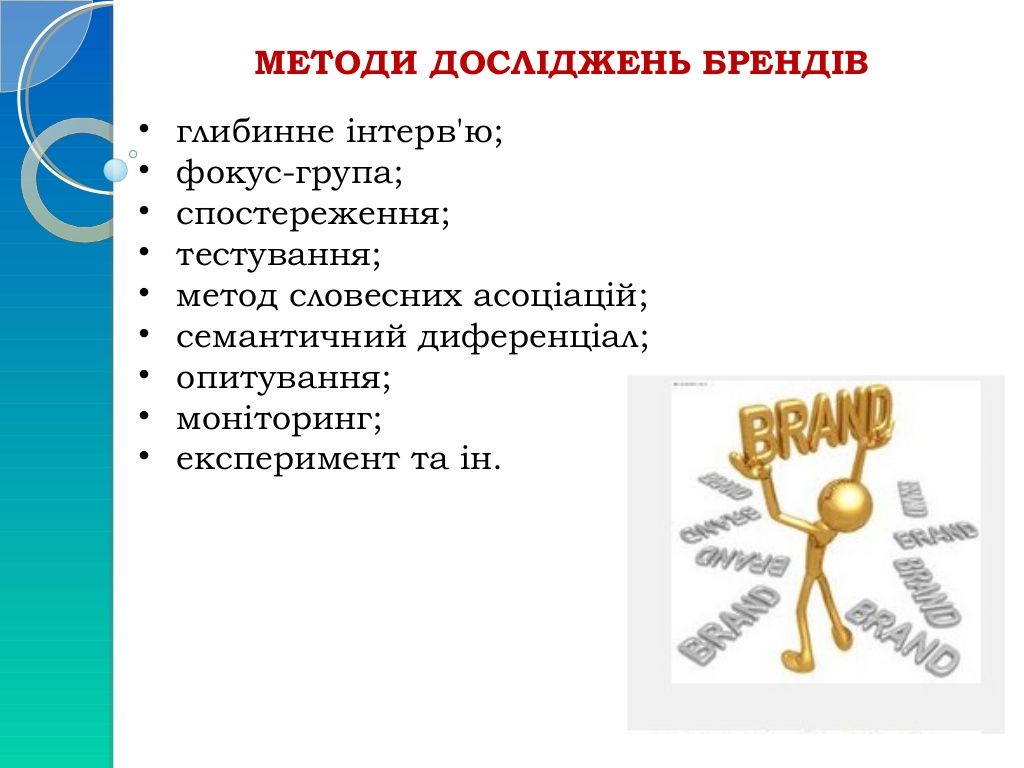 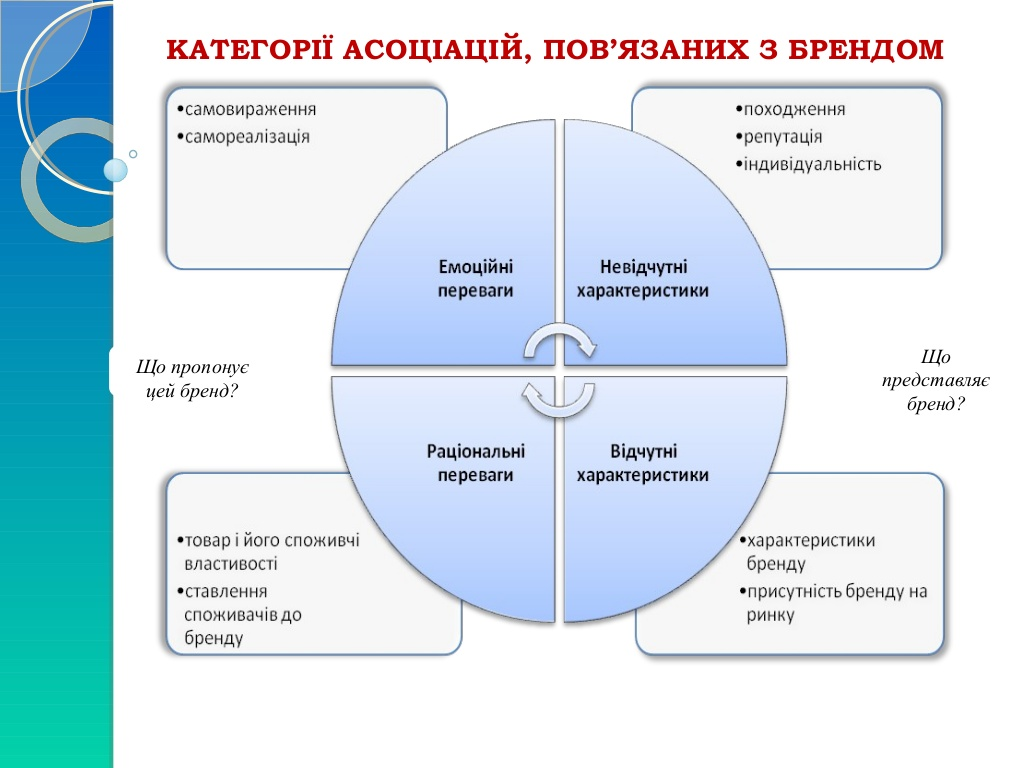 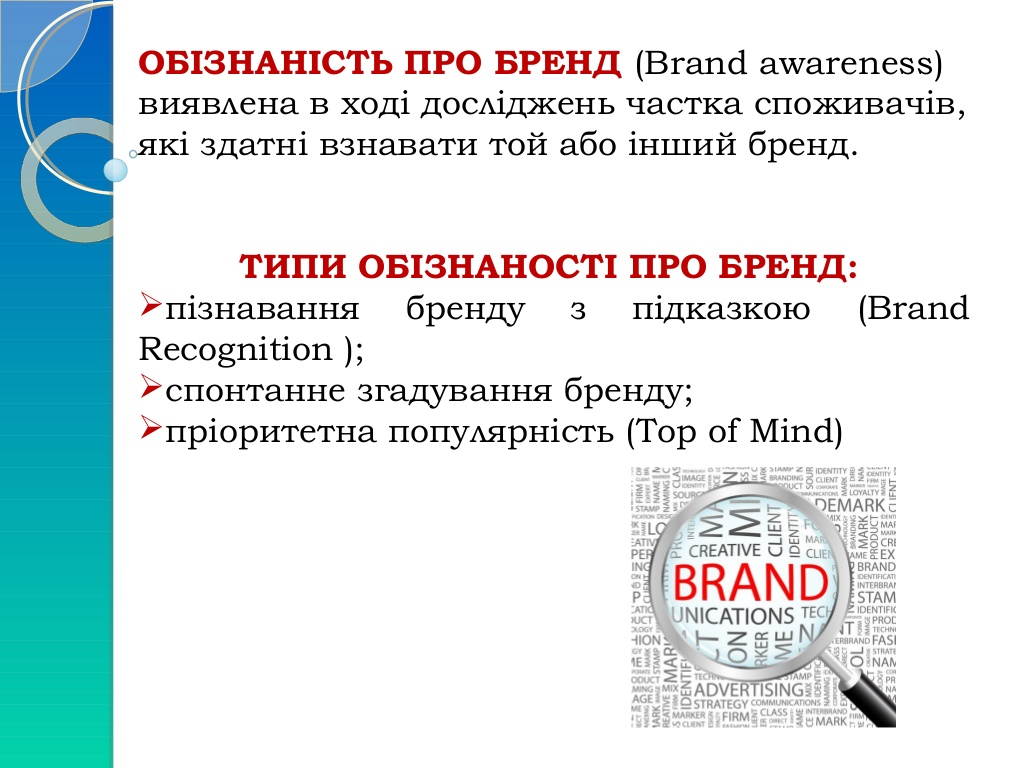 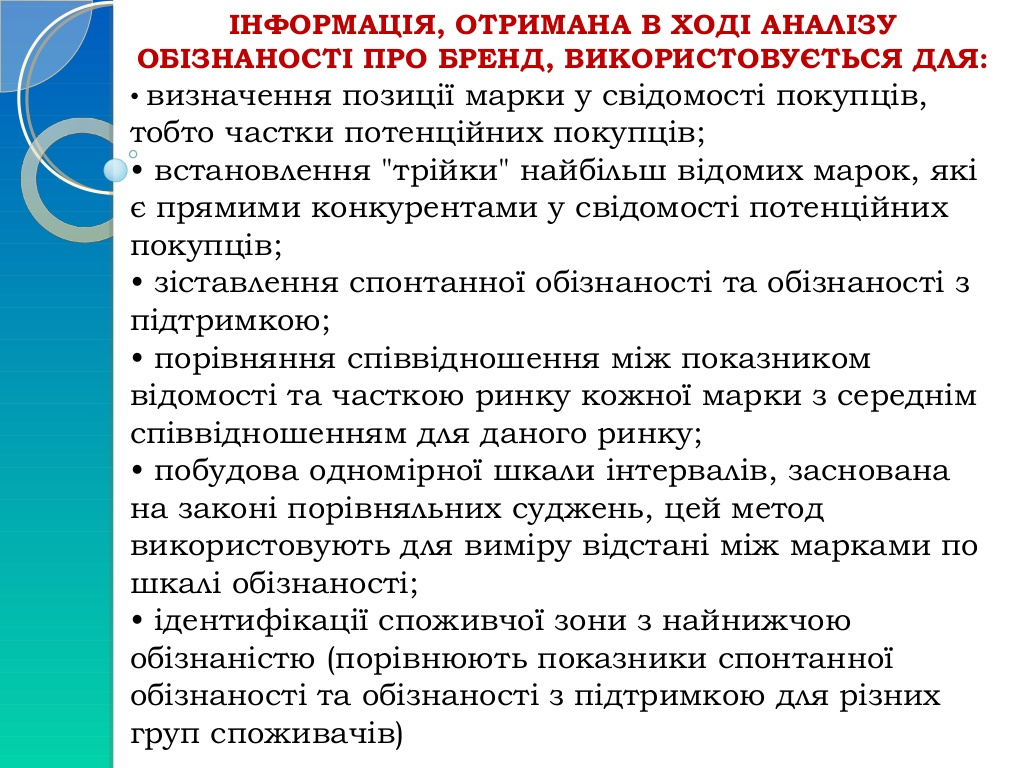 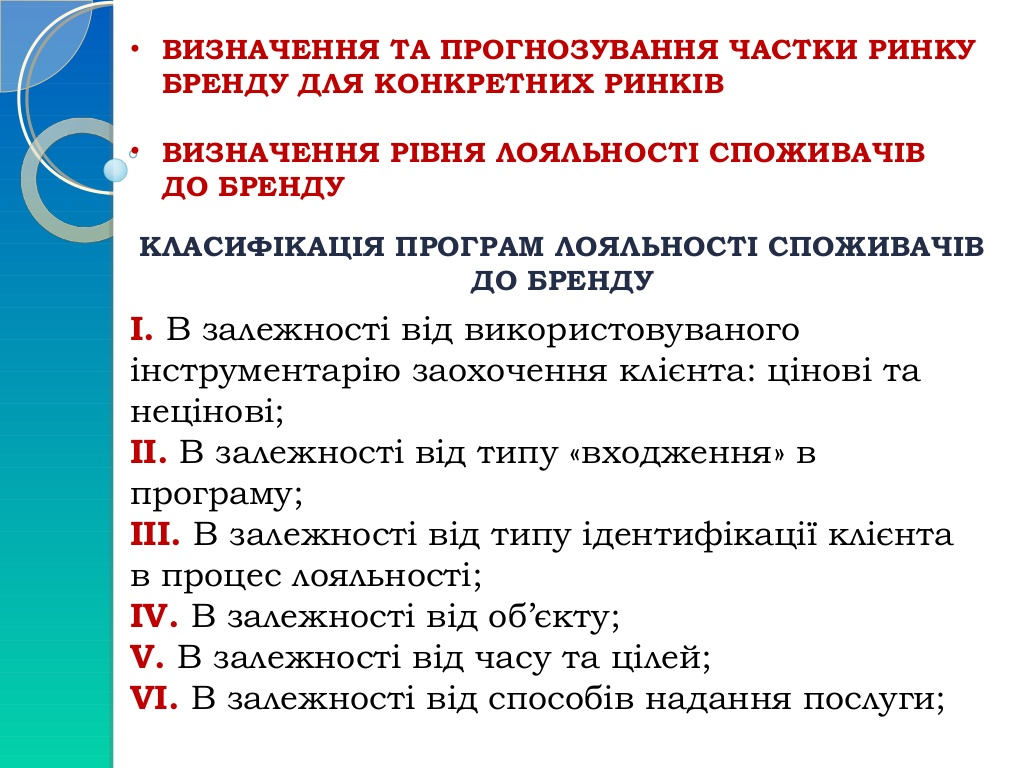 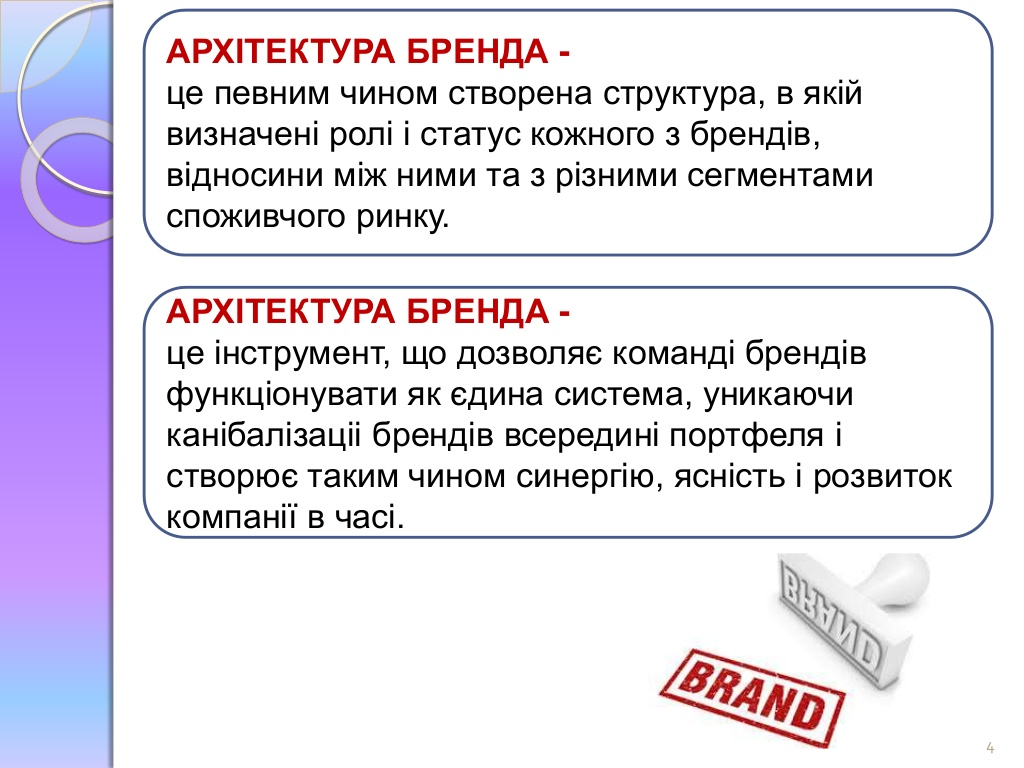 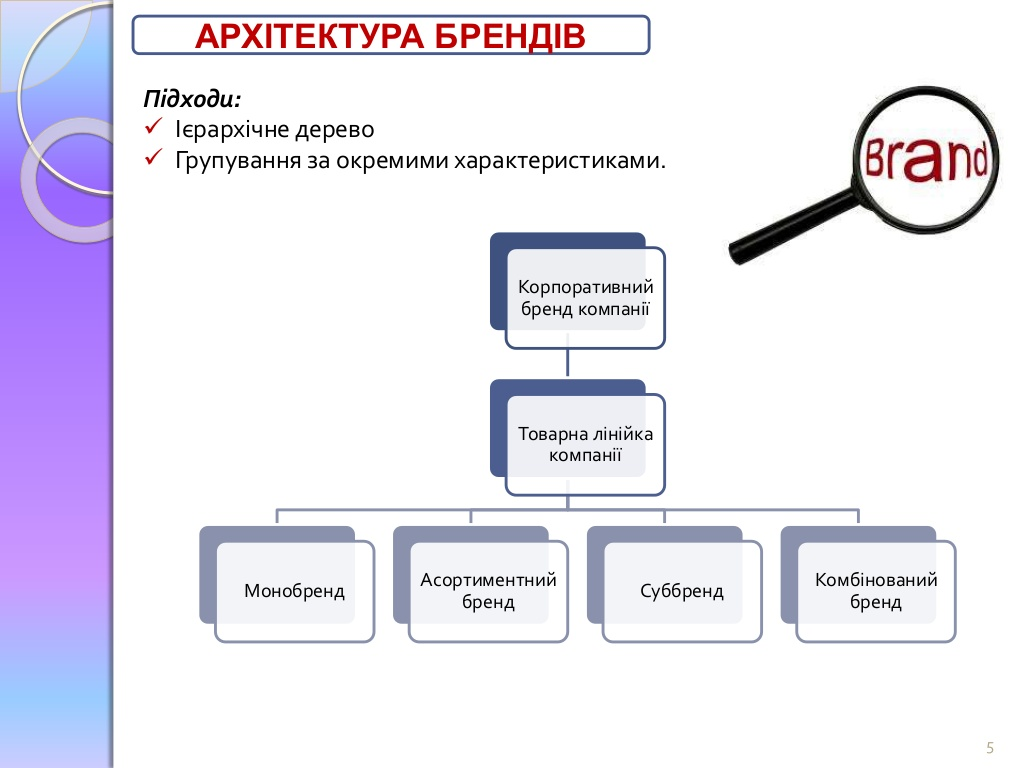 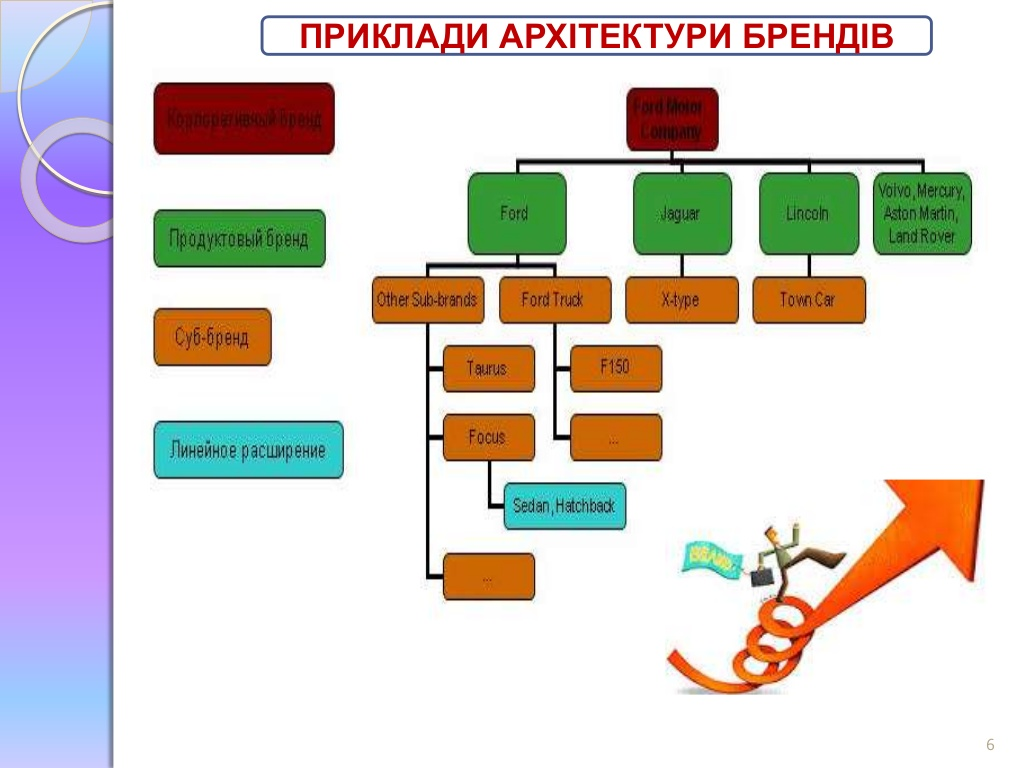 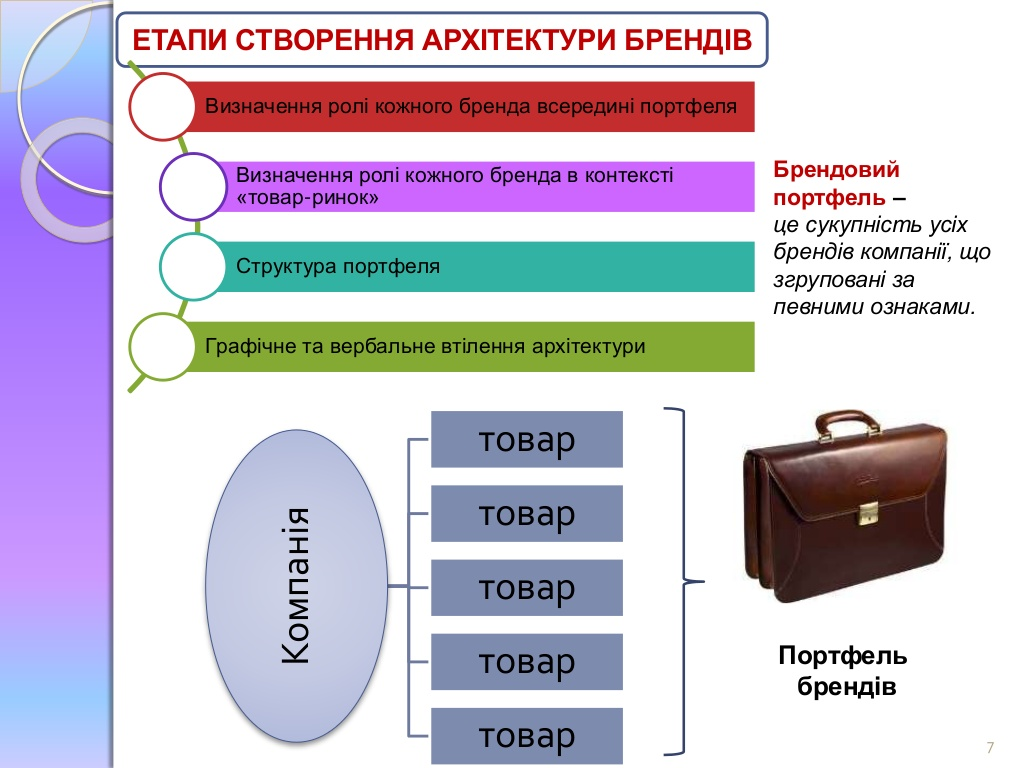 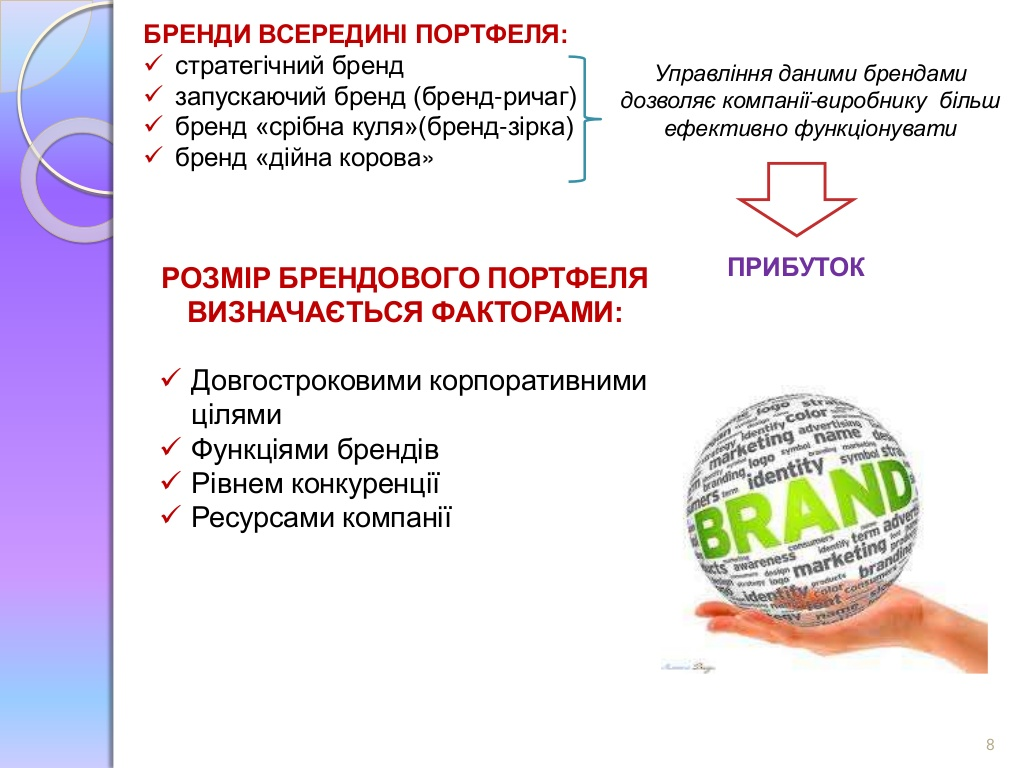 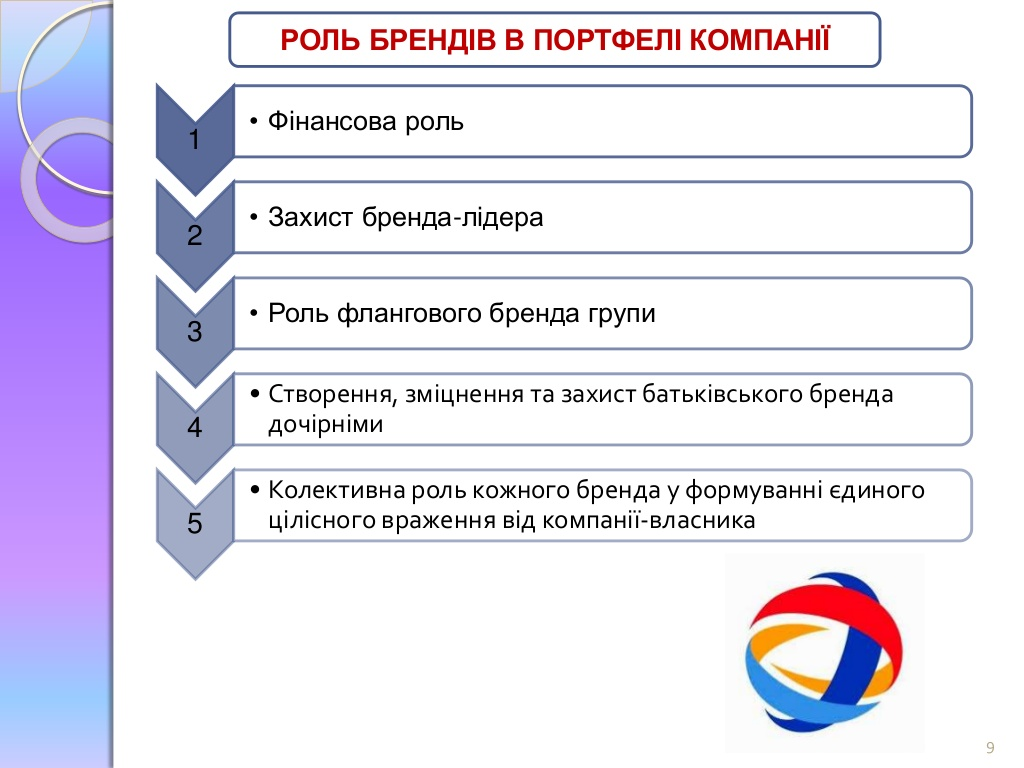 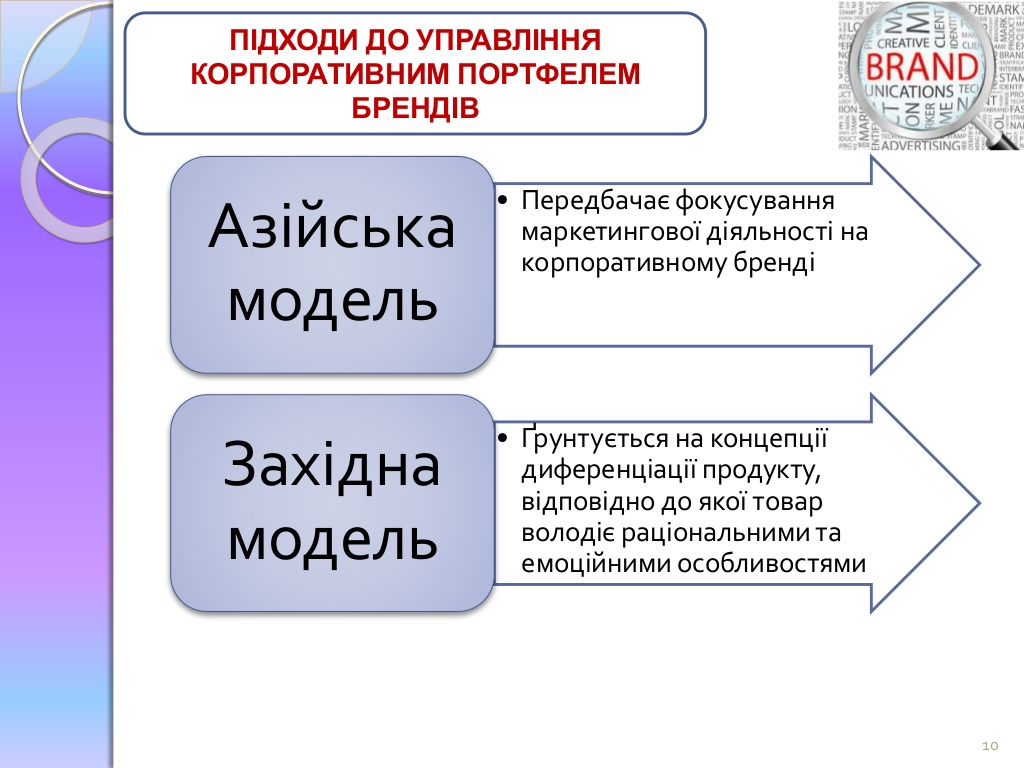 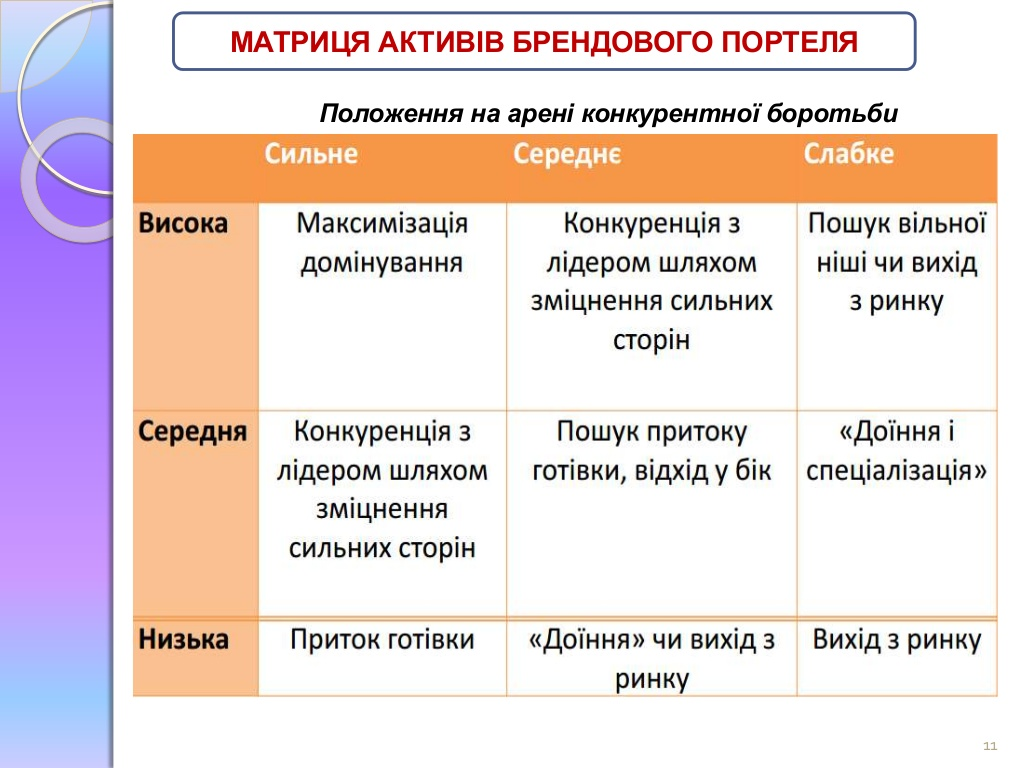 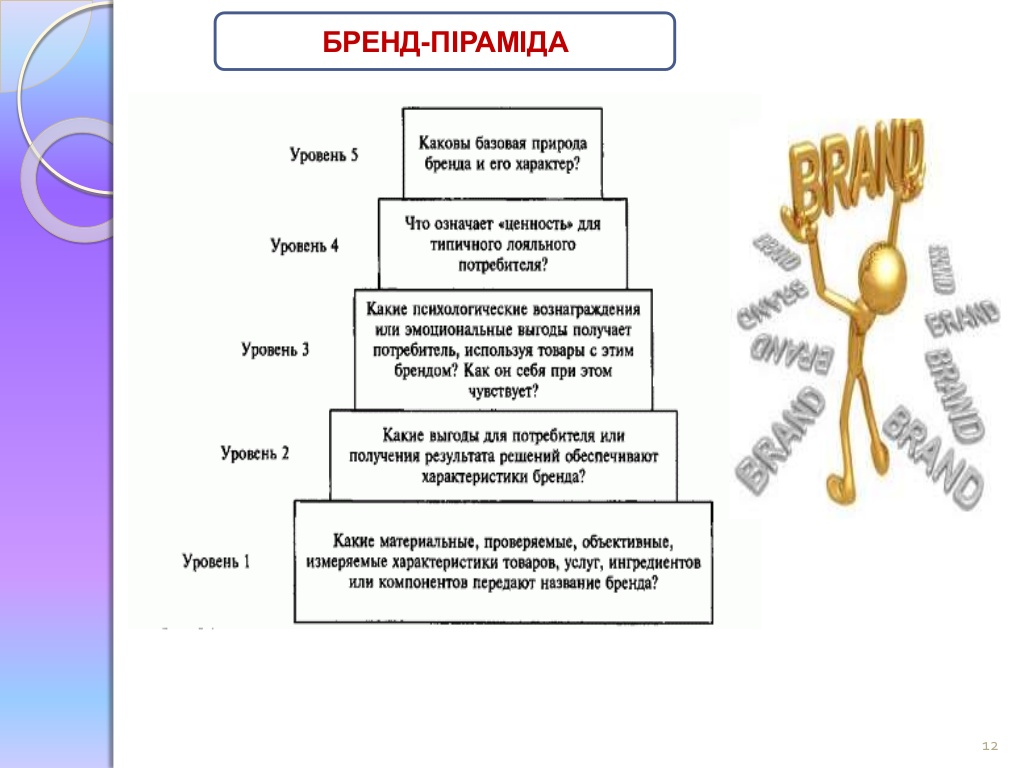 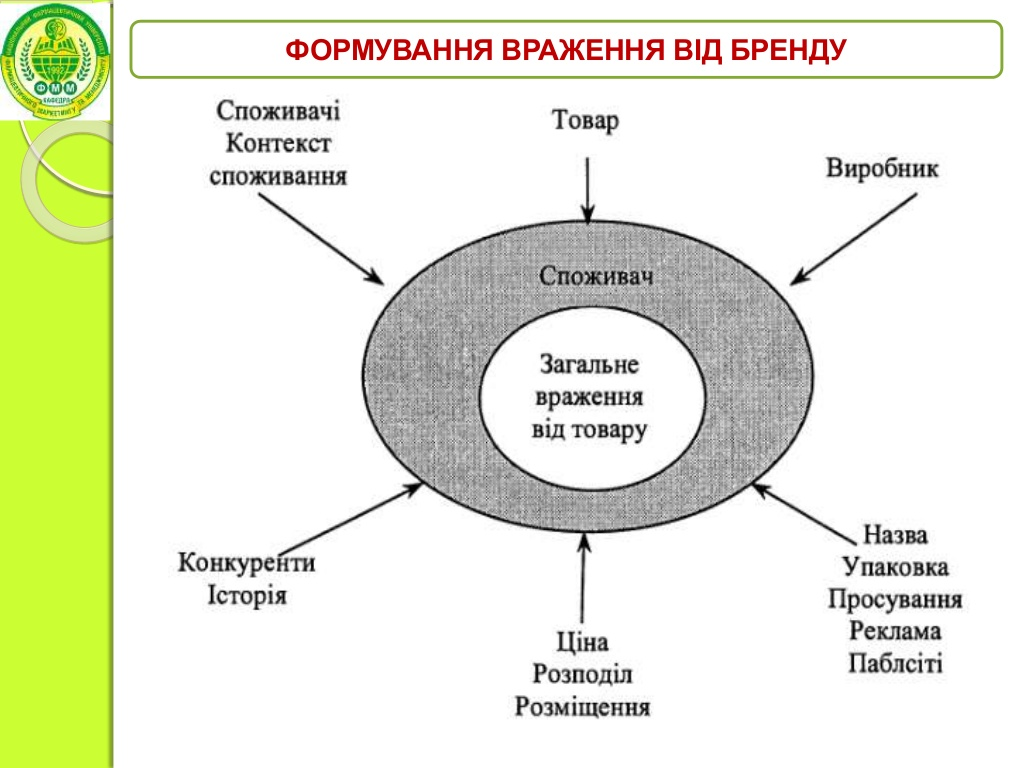 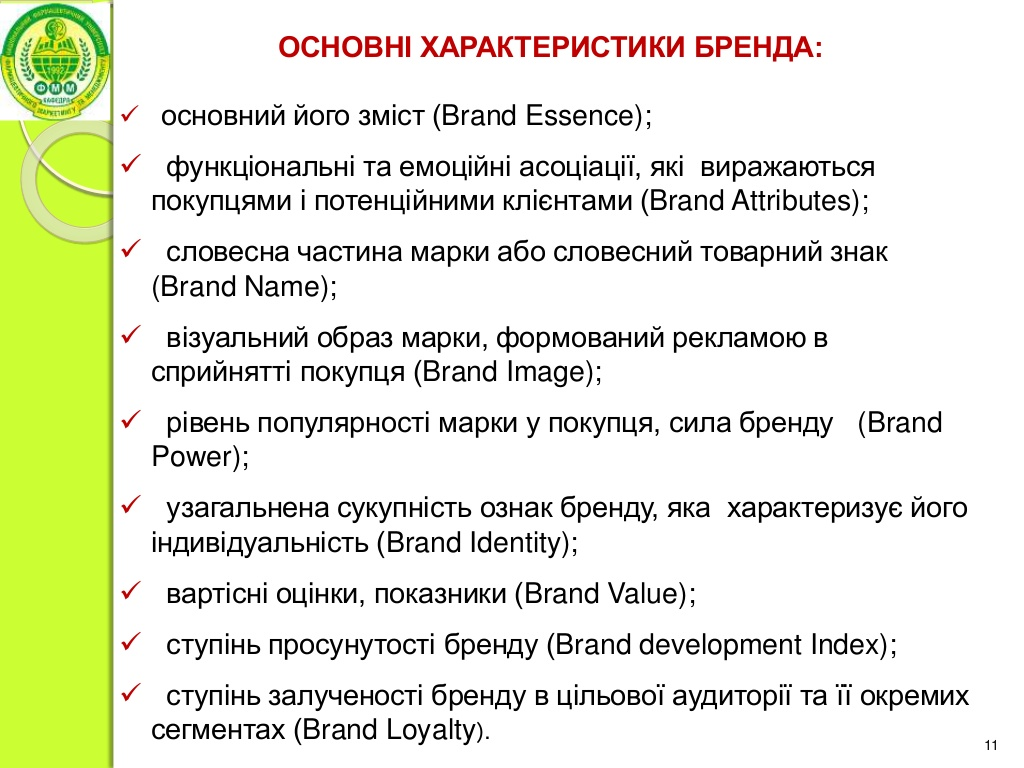 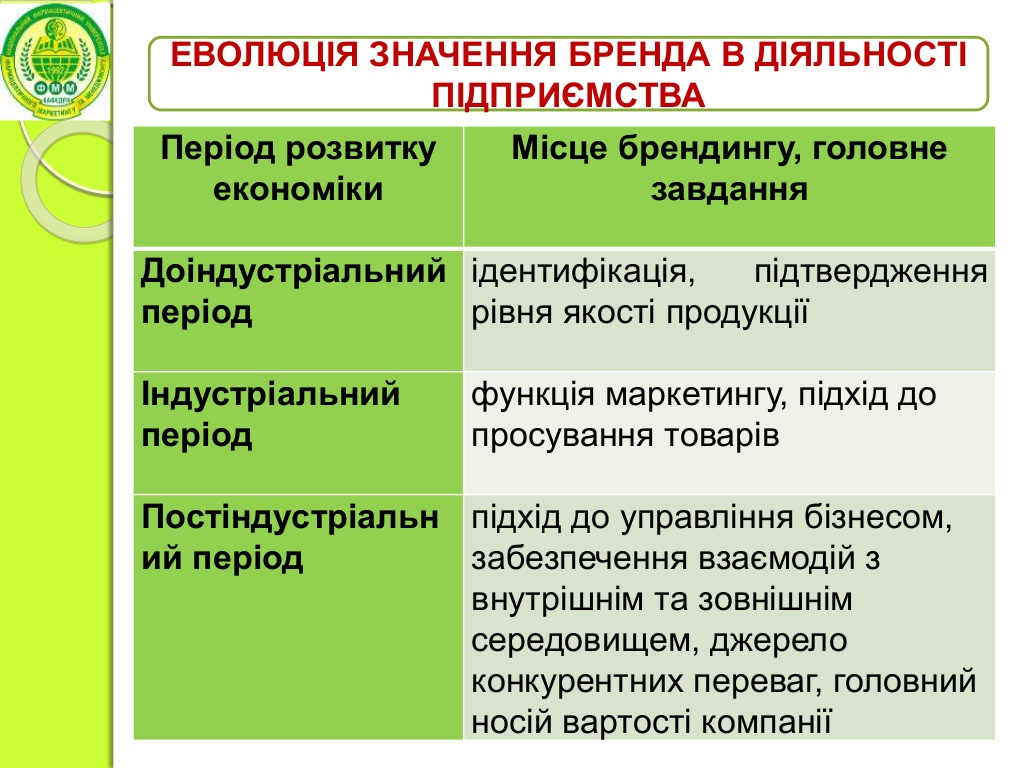 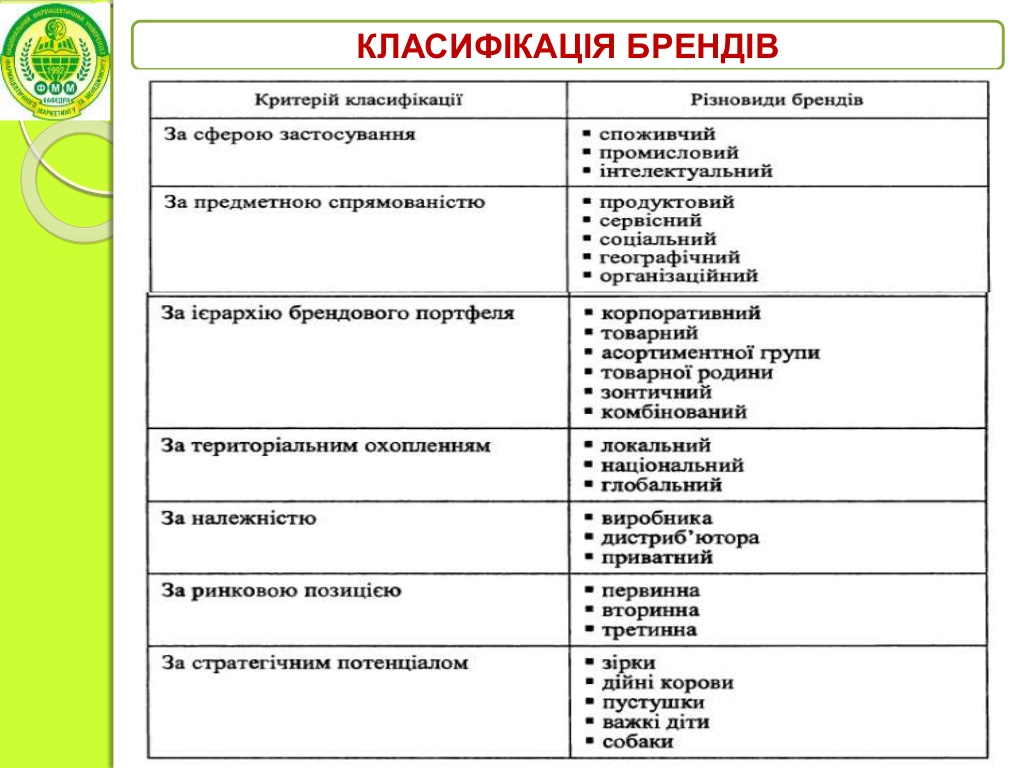 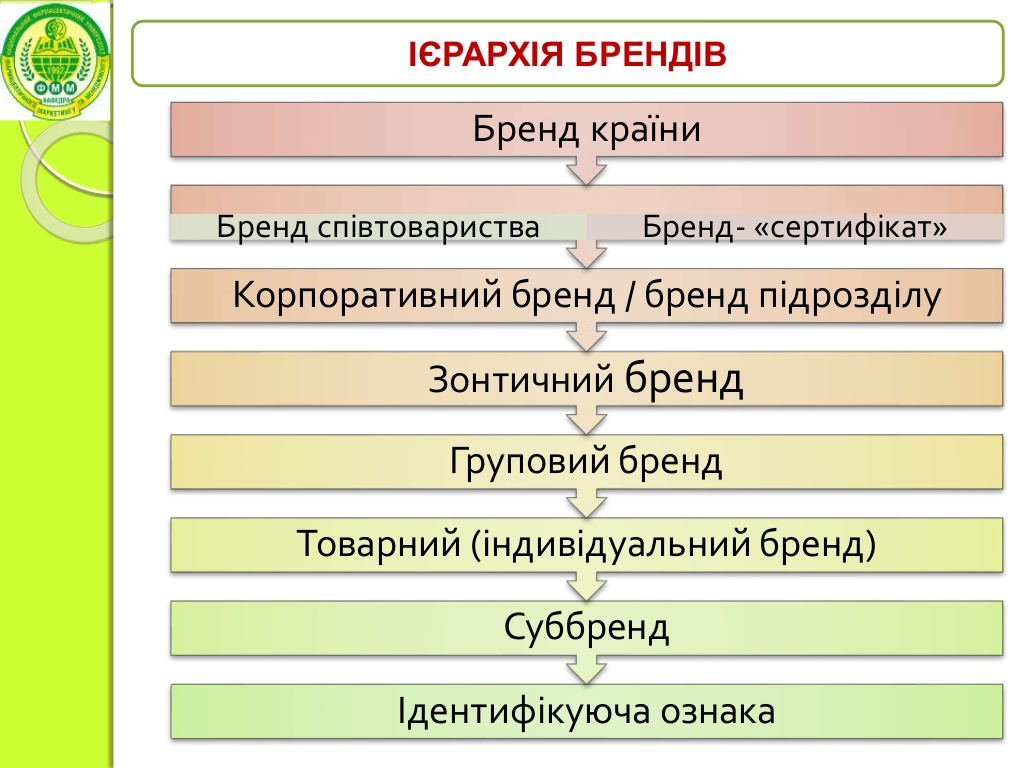 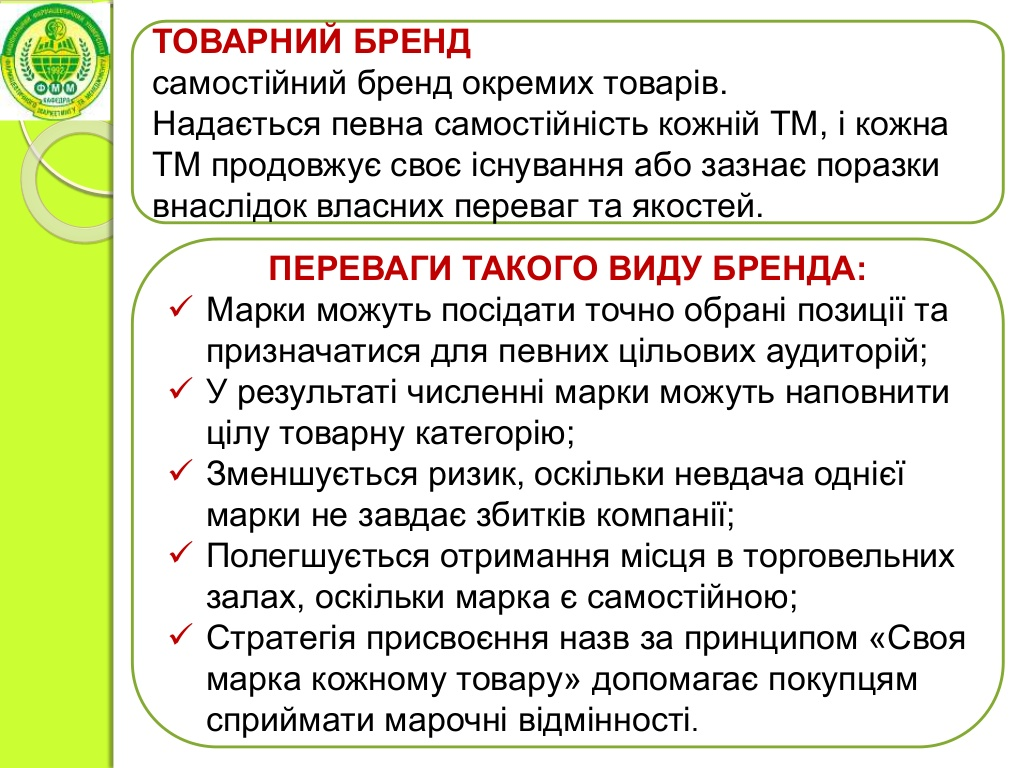 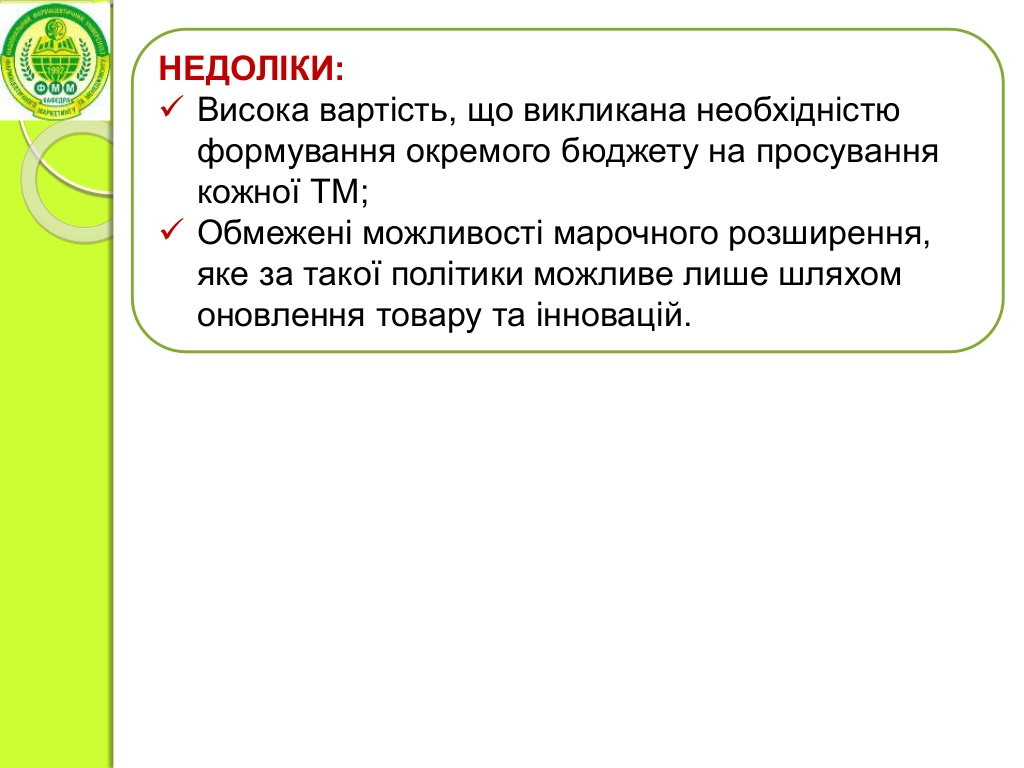 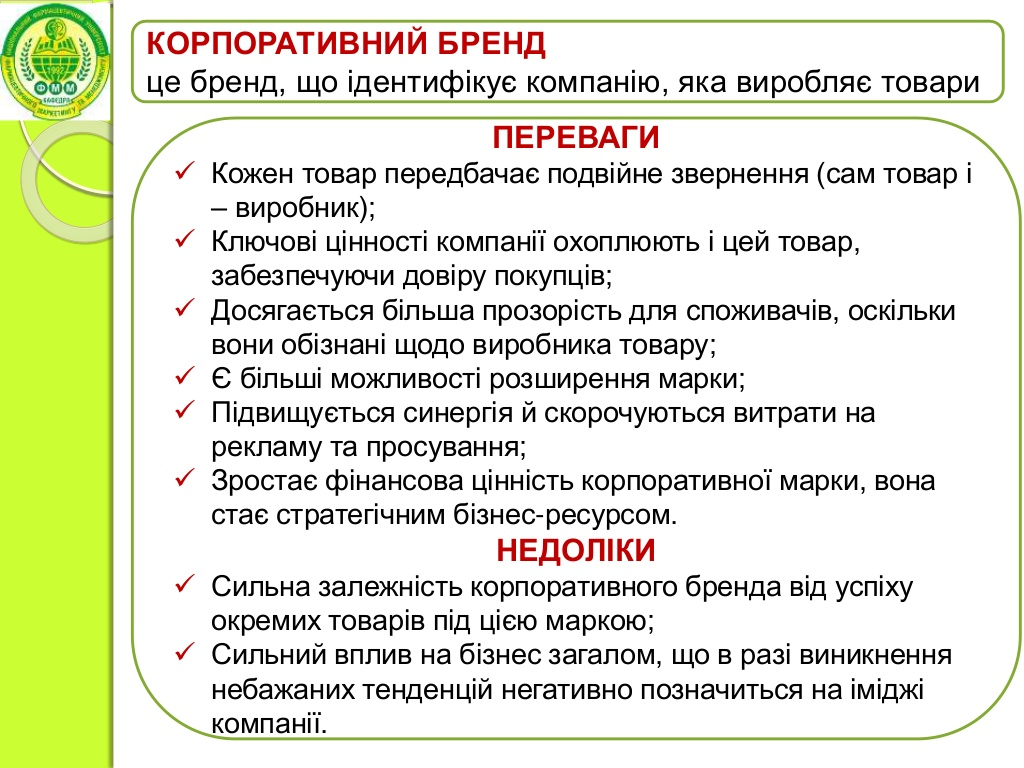 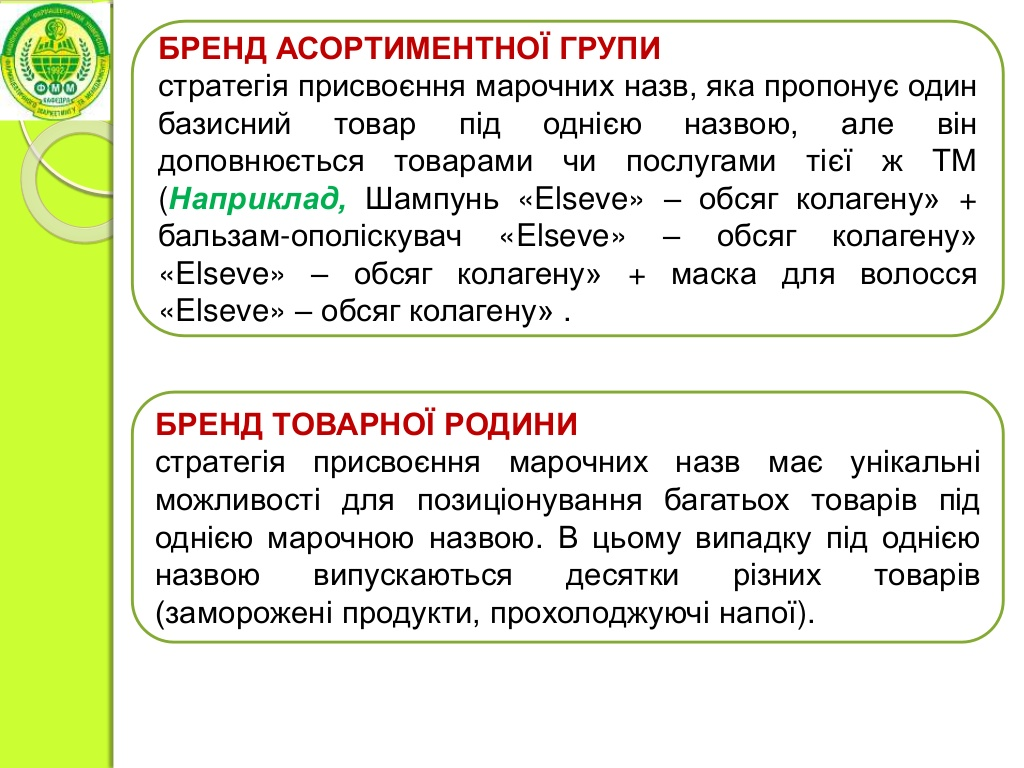 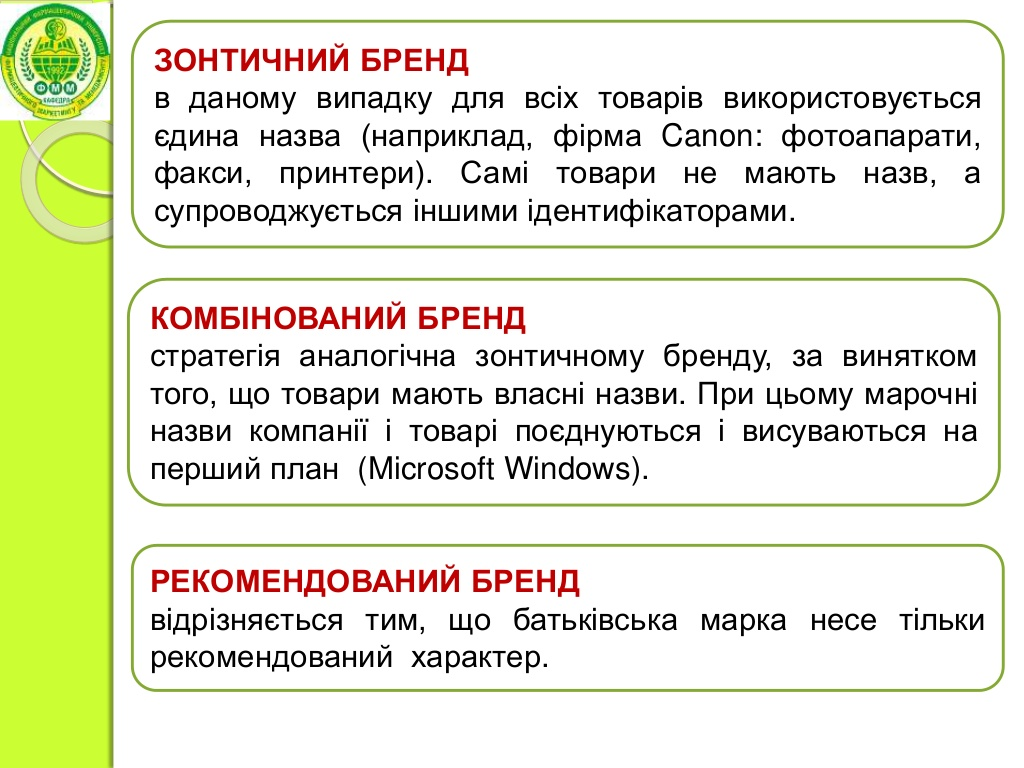 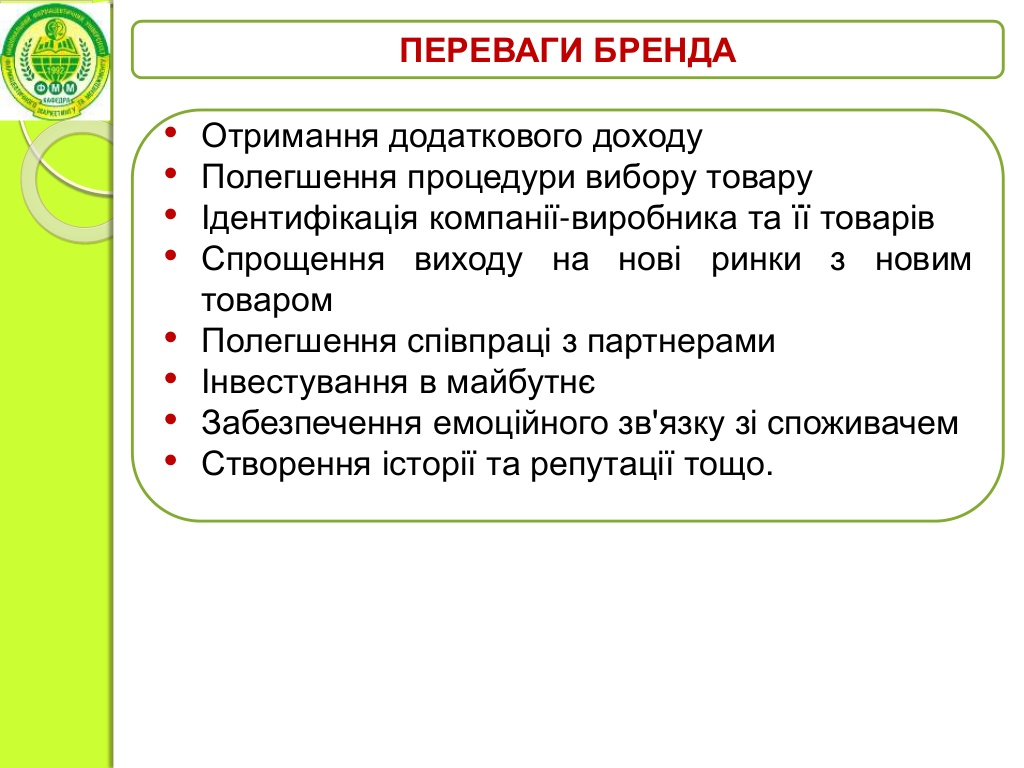 https://rau.ua/dosvid/marketing-uk/10-oshibok-v-brendinge/
Матриця Бостонської консультативної групи є першим методом портфельного аналізу. Вона була розроблена в 60-і роки минулого століття. Ця матриця будується за двома параметрами: темп приросту ринку та відносна частка ринку
1. "Знаки запитання" - це товари, які перебувають на початковому етапі життєвого циклу і потребують значних коштів для їх підтримки. Високі показники темпу зростання ринку і низька відносна частка ринку потребують значних фінансових витрат, спрямованих на збільшення частки ринку. Можливі стратегії: інтенсифікація зусиль і вкладання коштів або елімінація (виключення з портфелю).

2. "Зірки" - це товари, які перебувають на етапі зростання життєвого циклу, є лідерами на даному ринку і потребують значних коштів для підтримання. Можлива стратегія - стратегія підтримання конкурентних переваг. З часом "зірки" перетворюються на "дійних корів".

3. "Дійні корови" - це товари, які перебувають на етапі зрілості, приносять високі прибутки, які використовуються для фінансування інших товарів (висока частка ринку і низькі темпи зростання). Маркетингова стратегія для цих товарів - стратегія "збирання врожаю" і підтримання конкурентних переваг.

4. "Собаки" - це товари, які перебувають на етапі спаду життєвого циклу і позиція яких є найменш привабливою (низькі темпи зростання ринку і низька частка ринку). Пріоритетною для таких товарів вважається стратегія елімінації.
Аналіз за матрицею БКГ дозволяє зробити такі висновки:

- визначити можливу стратегію для окремих бізнес одиниць або товарів;

- оцінити їх потреби у фінансуванні та потенціал рентабельності;

- оцінити рівновагу корпоративного портфелю.

Переваги моделі БКГ - простота використання, незначні витрати для збирання інформації.

Основними недоліками матриці є те, що в ній передбачається урахування тільки двох вимірів - зростання ринку та частки ринку і не розглядається багато інших факторів. Крім того, її використання є доцільним виключно в галузях з масовим виробництвом, де проявляється ефект досвіду.
Відповідно до позицій у матриці визначають чотири типи товарів, за кожним з яких можуть бути визначені маркетингові стратегії.
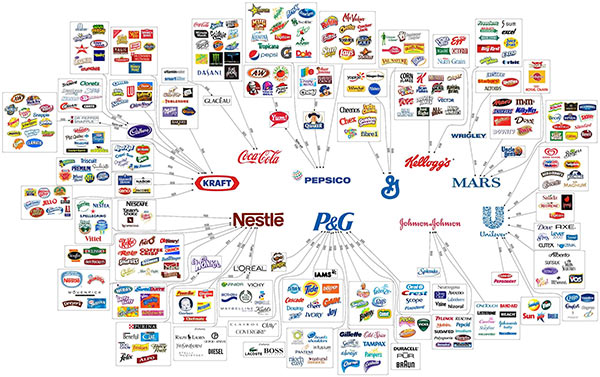 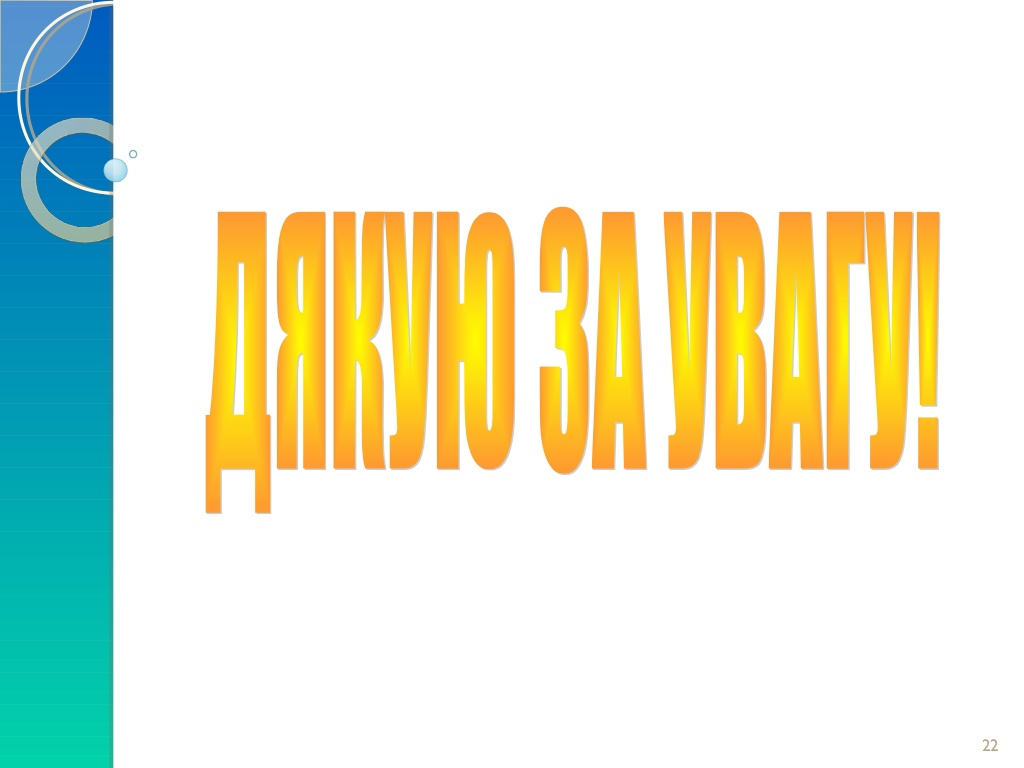